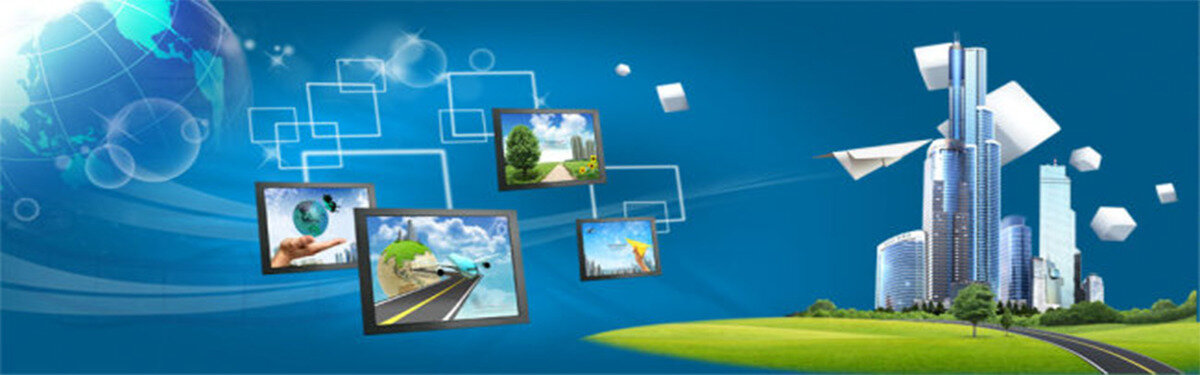 МО учителей 
иностранных языков
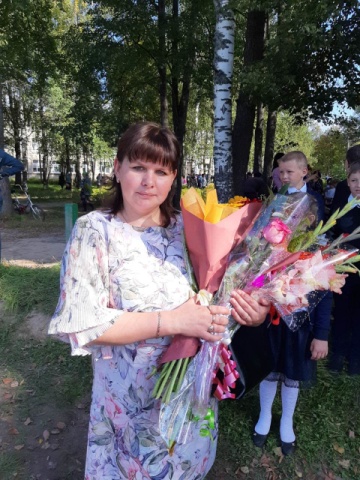 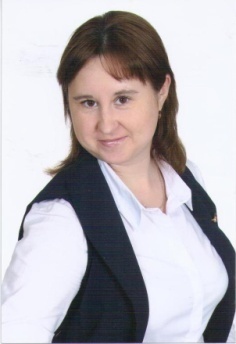 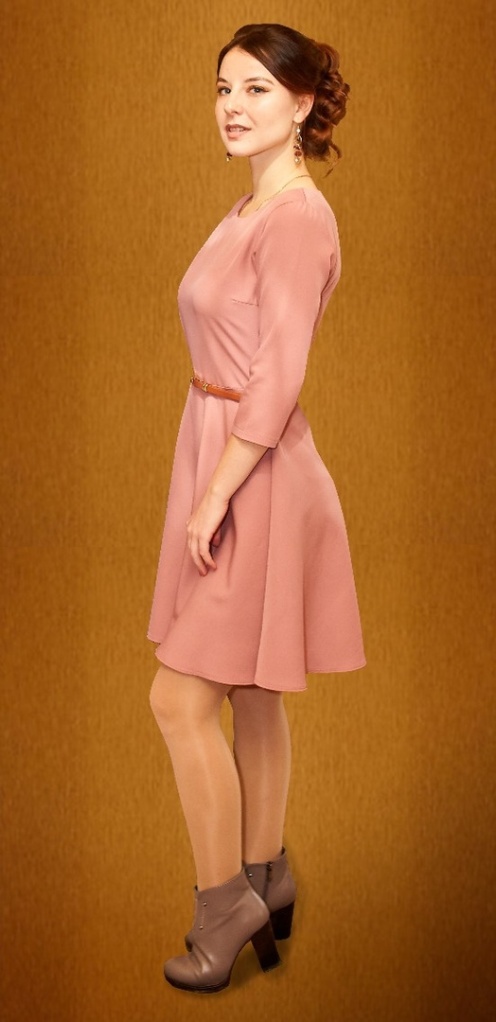 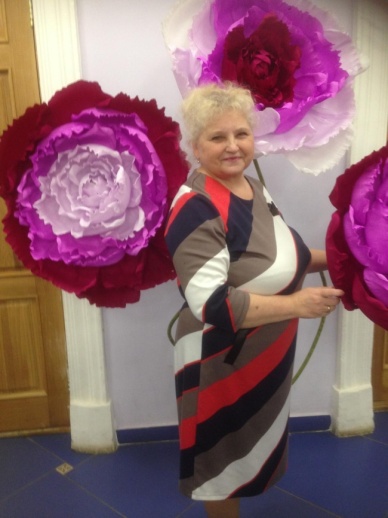 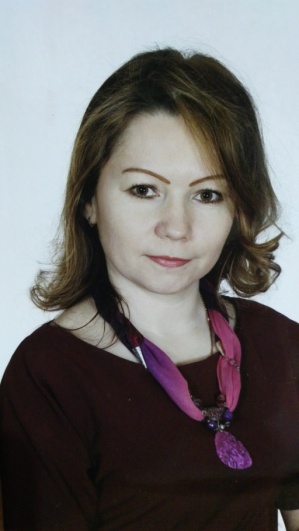 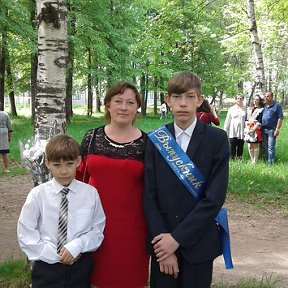 Мы разные - в этом наше богатство,
 мы вместе - в этом наша сила.
 Мы  разные, но часть одного целого, 
мы вместе- учителя МО иностранных языков
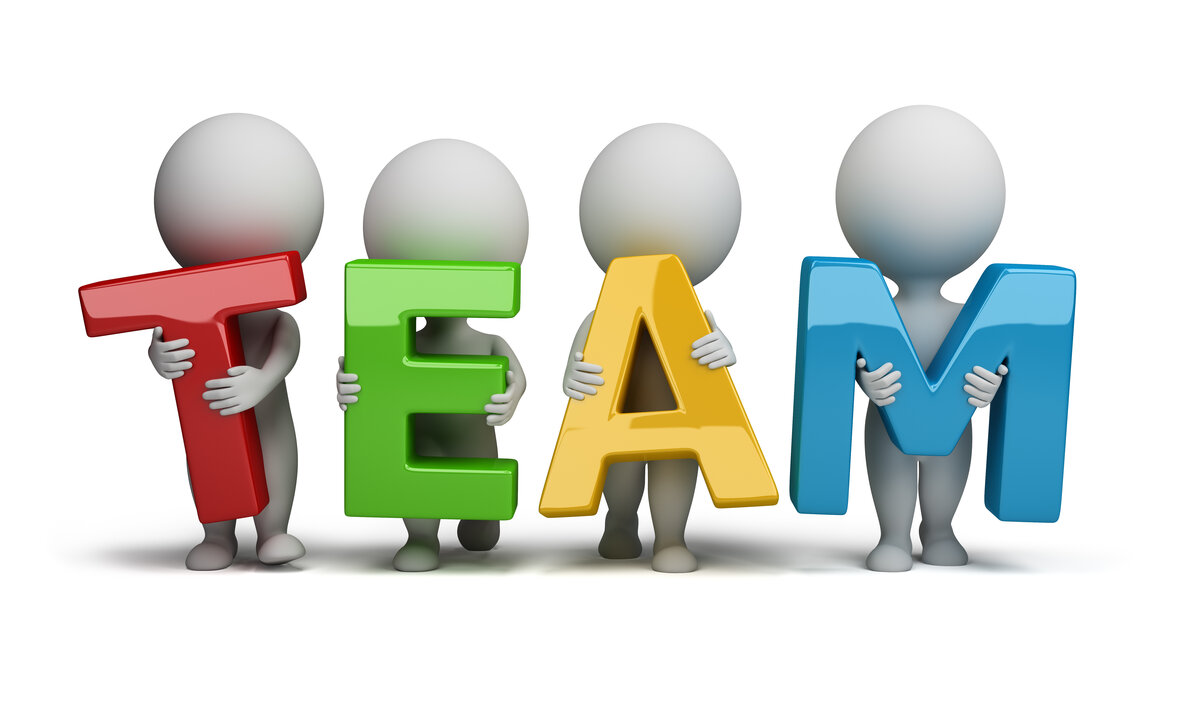 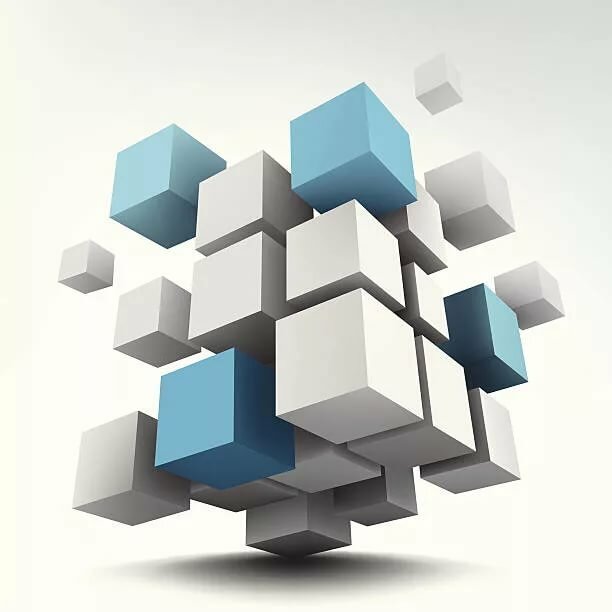 "Учение – свет "           - это народная мудрость, а если это повышение квалификации, внедрение новой программы…,то вдвойне.
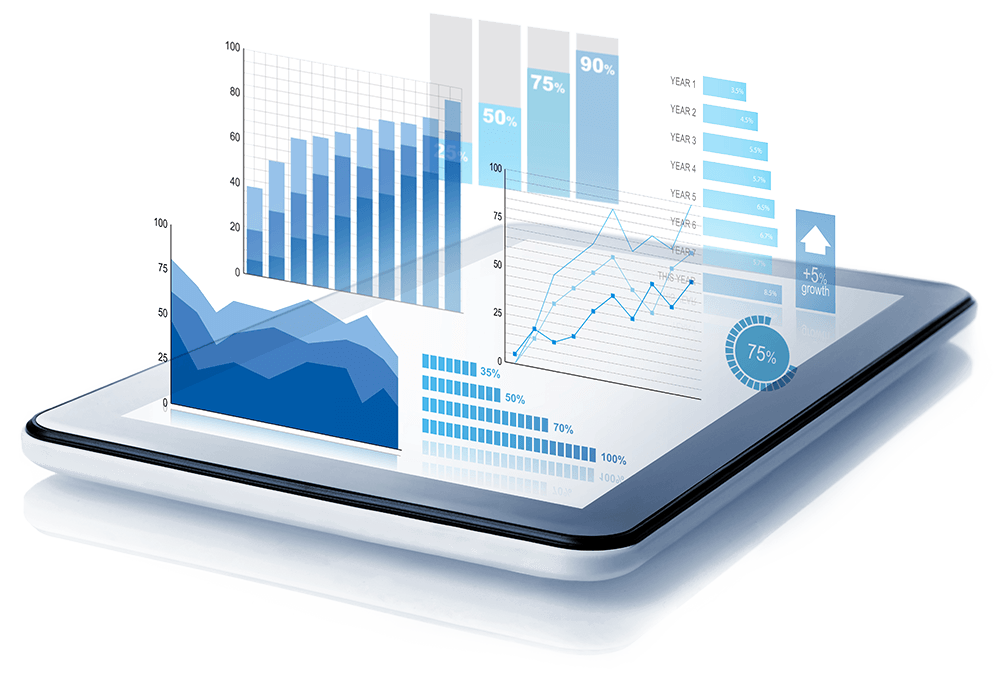 Новая рабочая программа по ФГОС
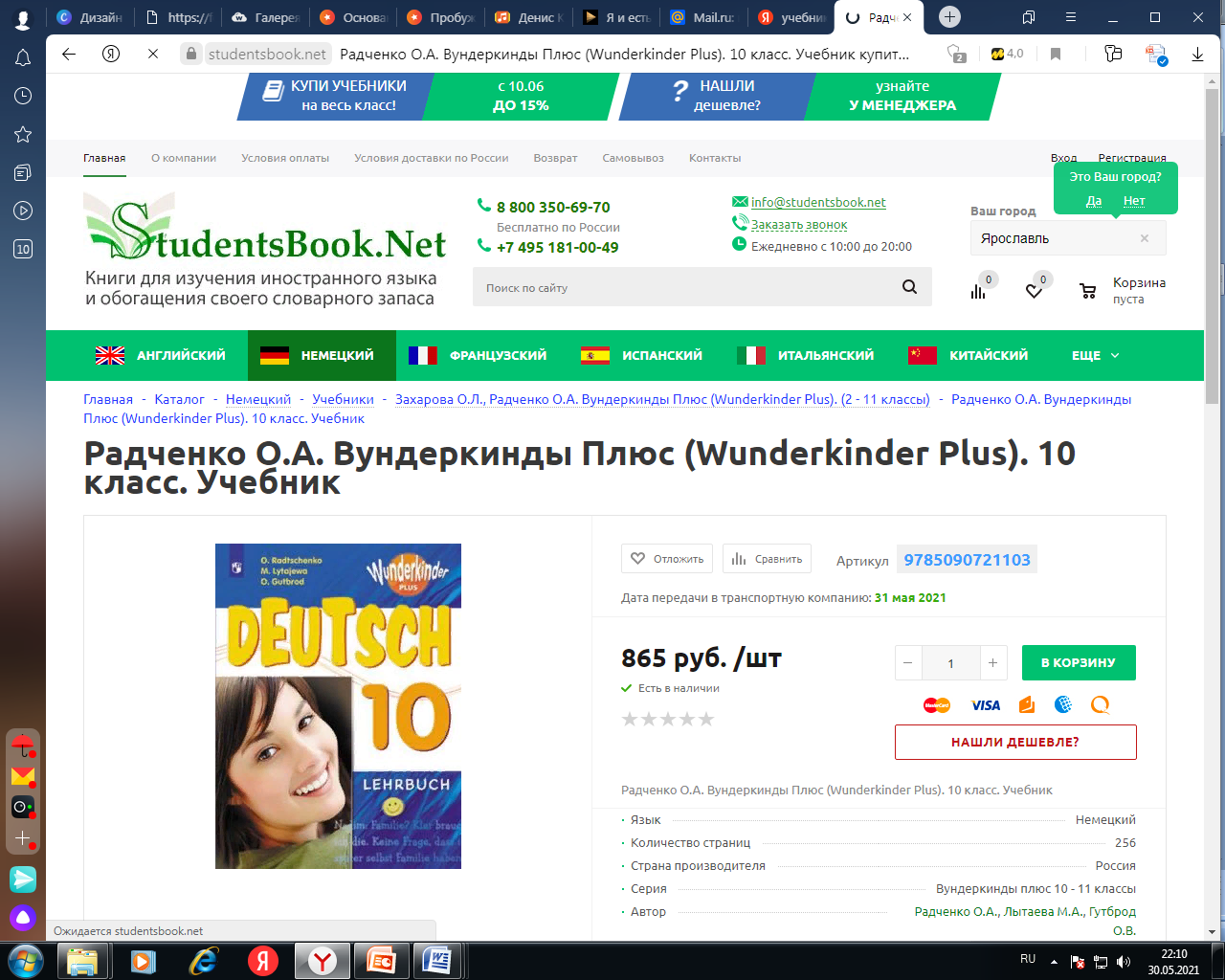 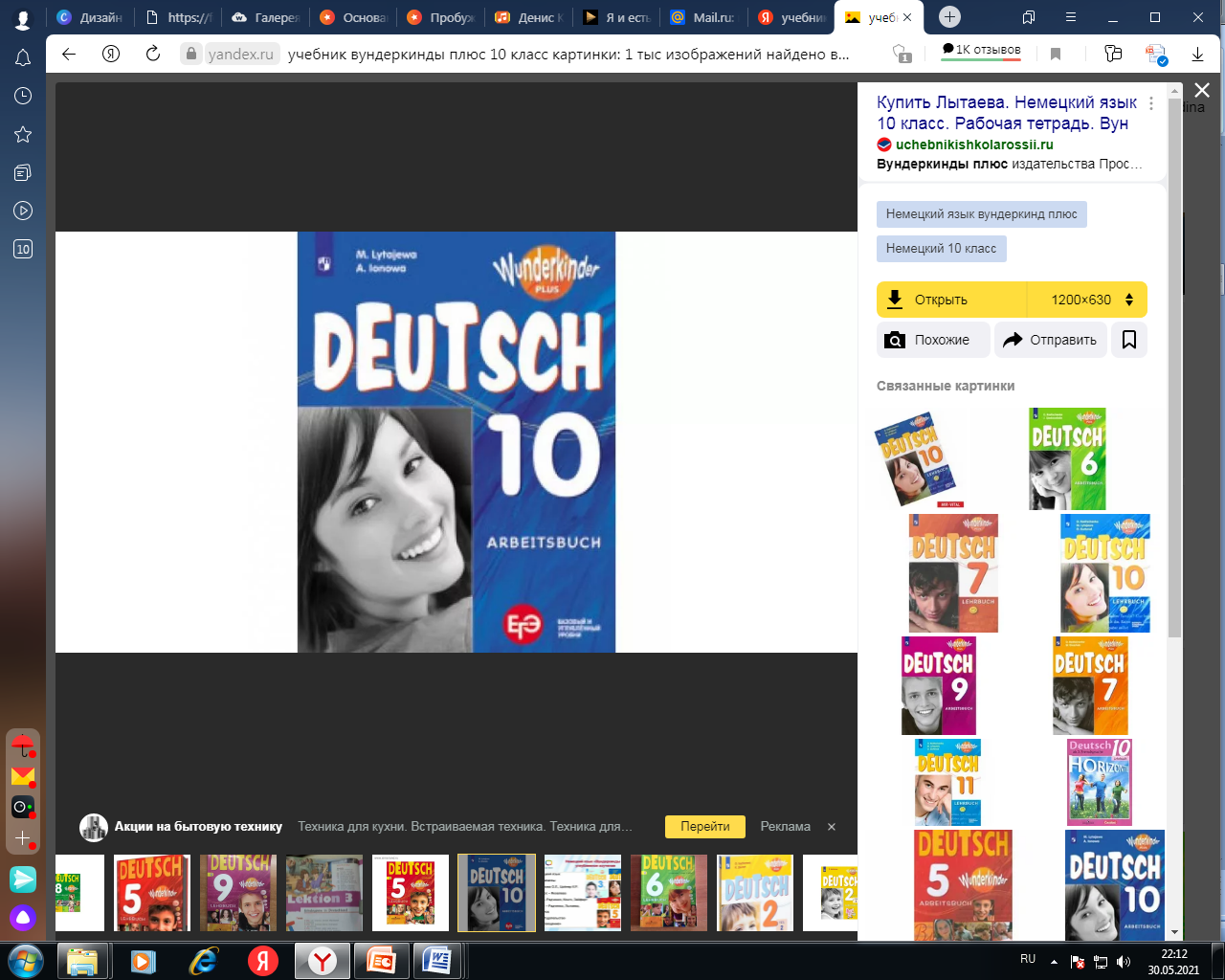 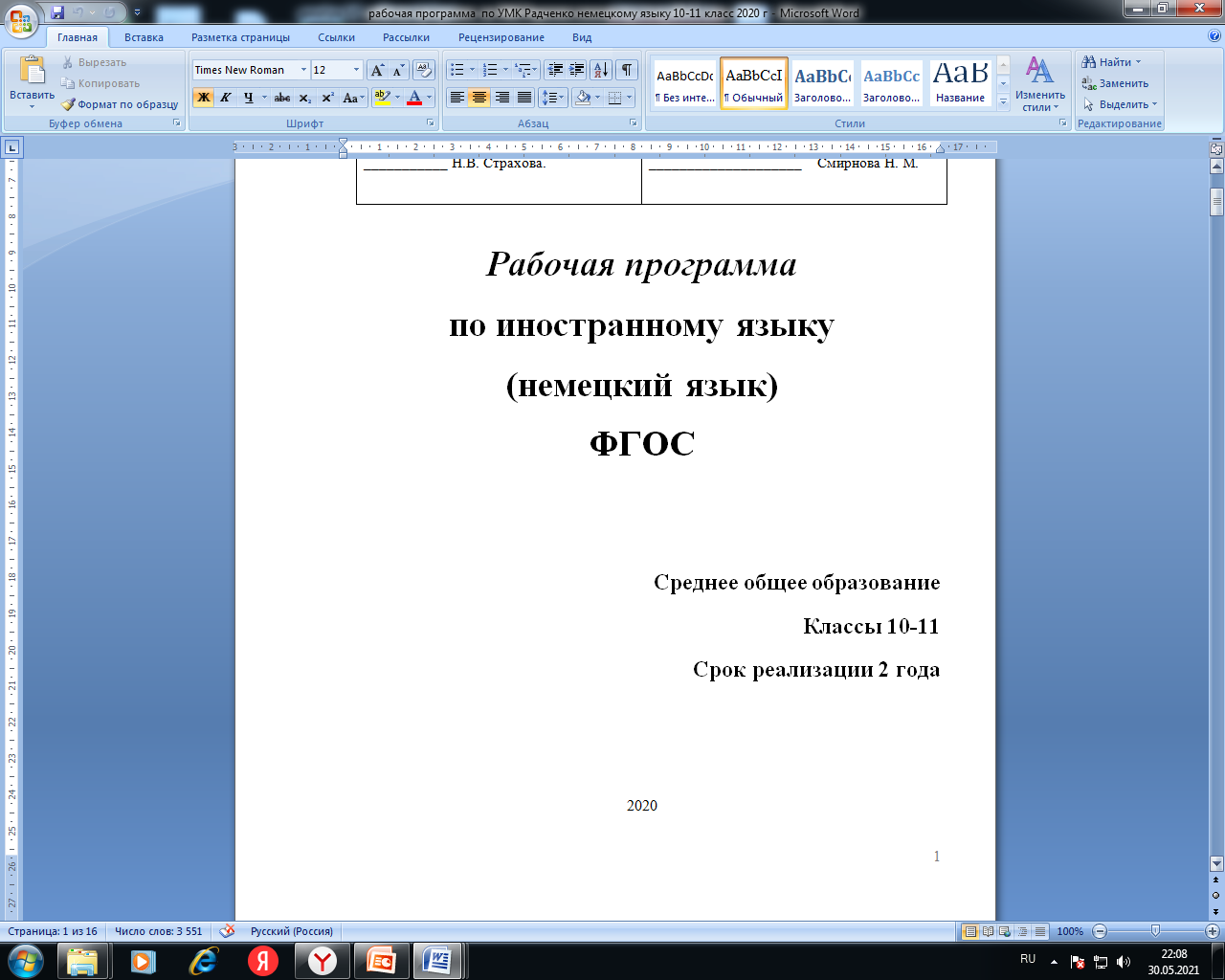 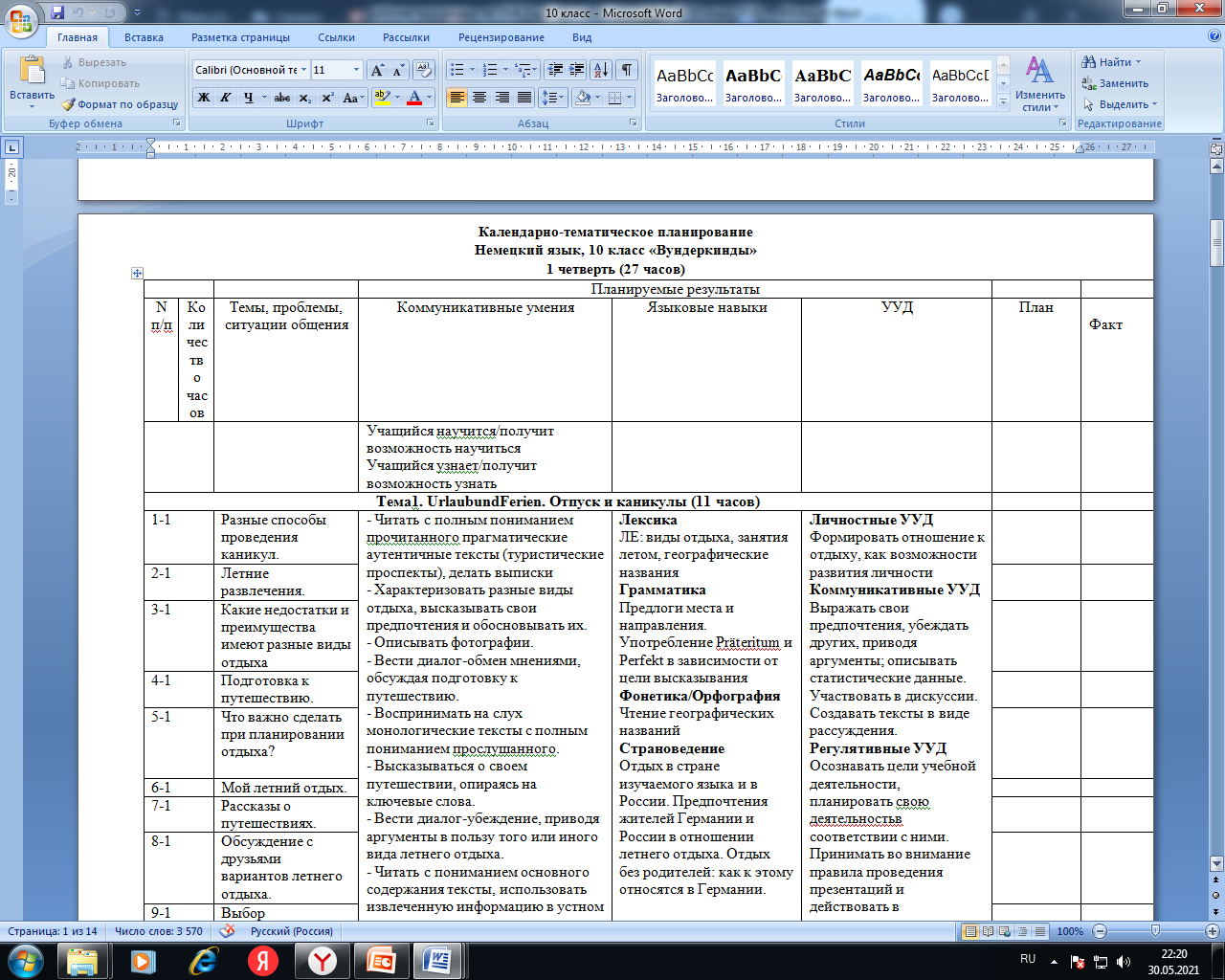 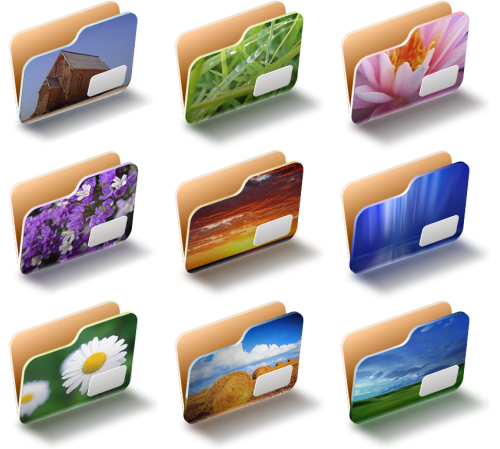 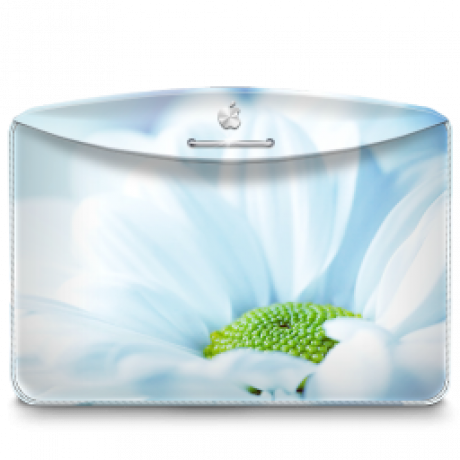 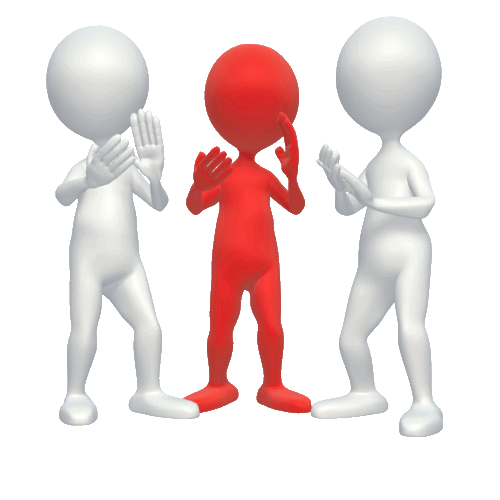 Награды, достижения,
Благодарность и поощрения. 
Достойны быть профессии хотим,
На крыльях творчества парим
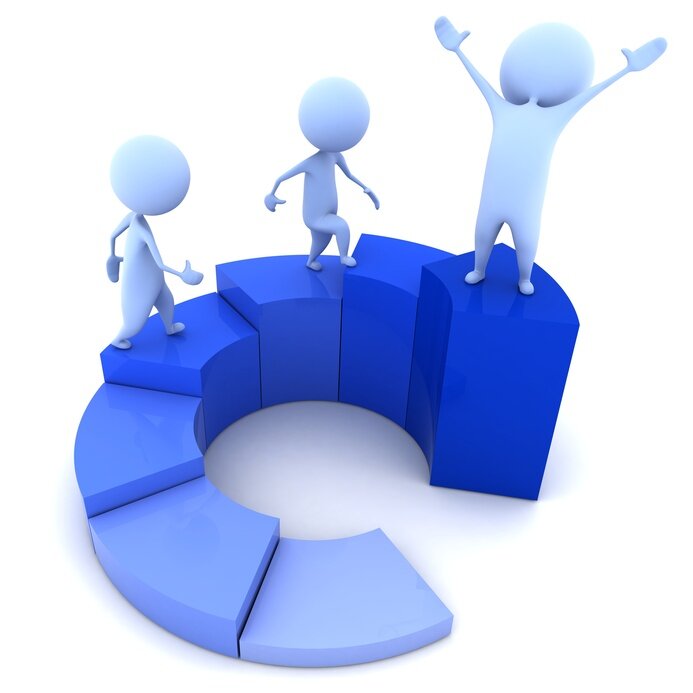 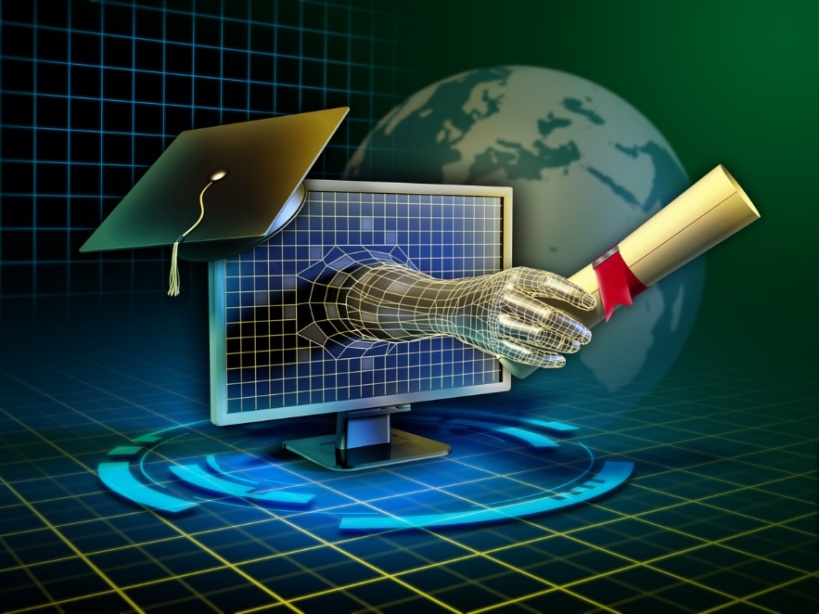 Участие в методических конкурсах В 2020 -2021 учебном году мы принимали участие в муниципальных, региональных и дистанционных всероссийских конкурсах, олимпиадах…
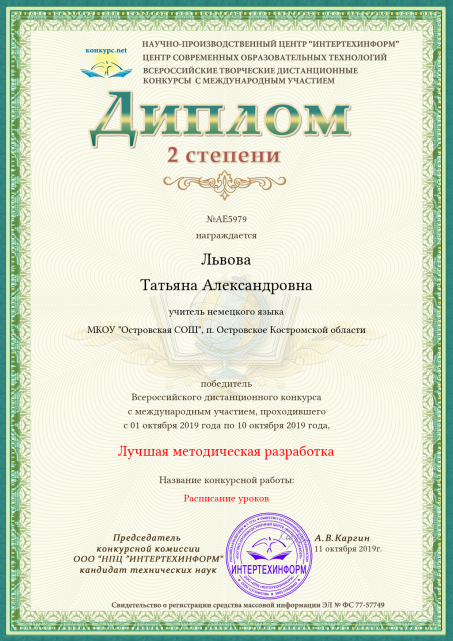 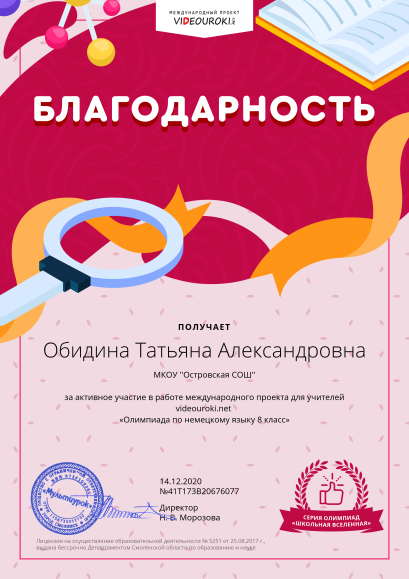 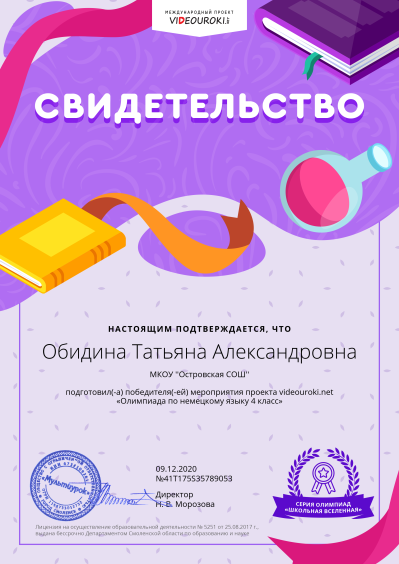 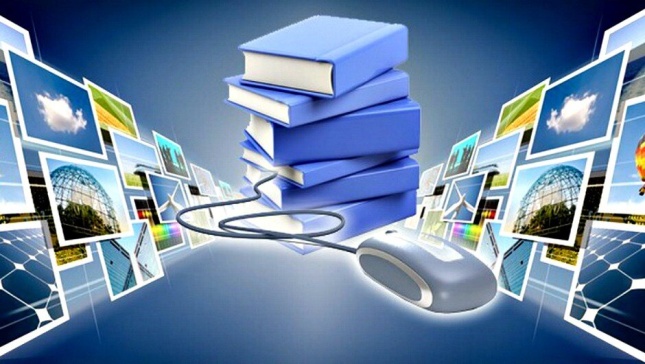 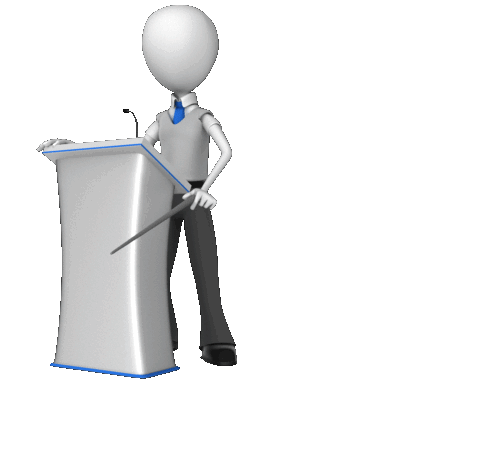 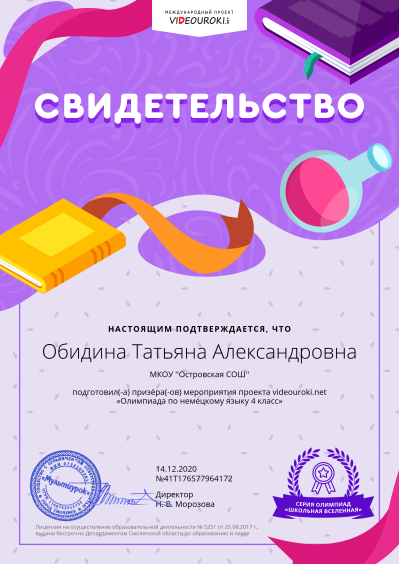 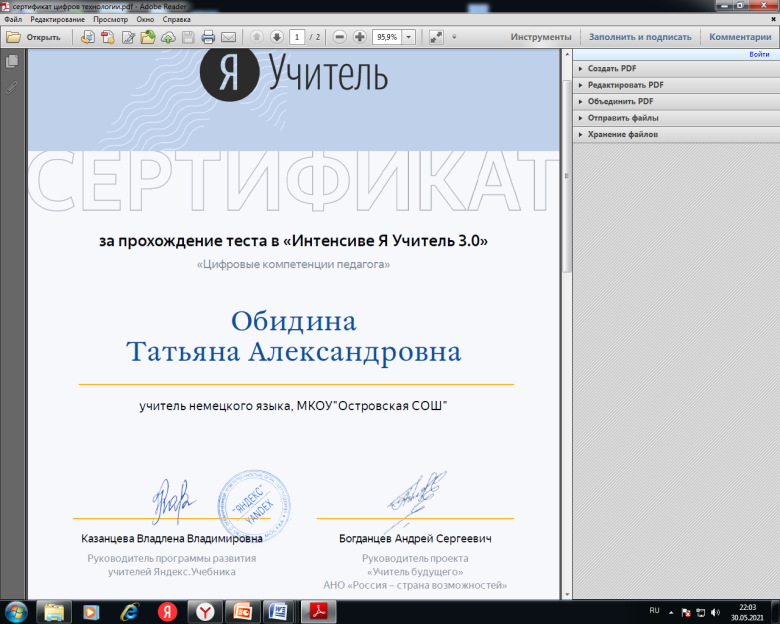 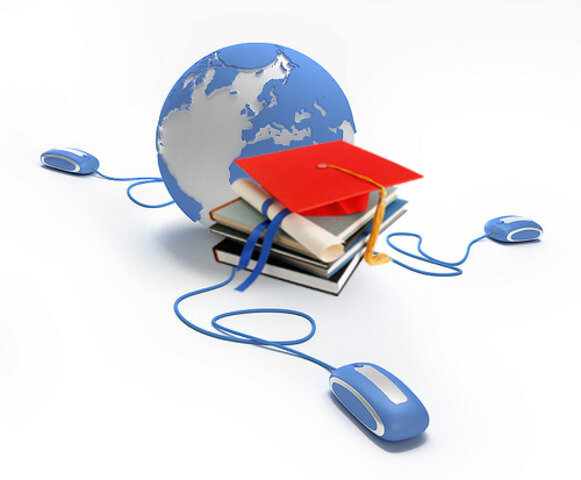 Участие обучающихся в предметных олимпиадах
Школьный уровень
Муниципальный уровень
Всероссийский уровень
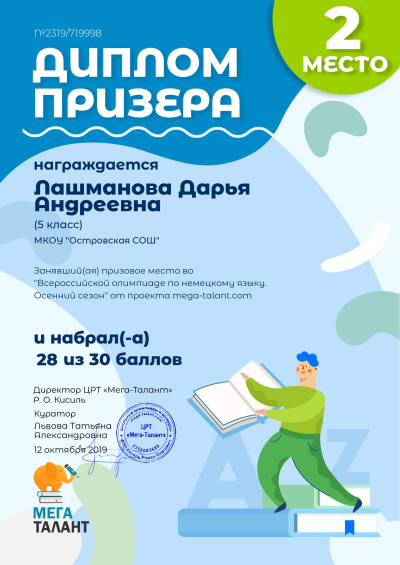 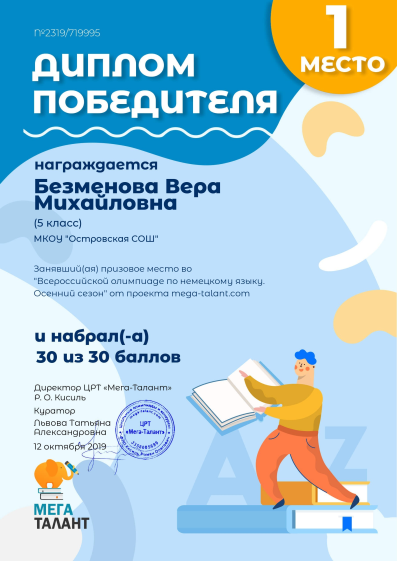 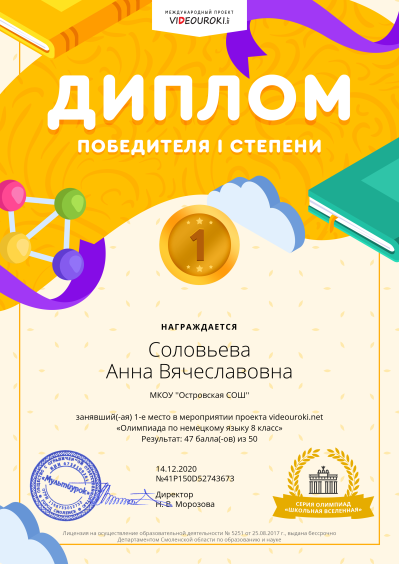 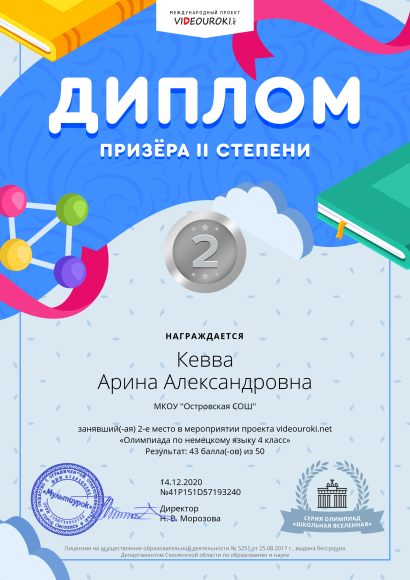 Прохождение курсов повышения квалификации и переподготовки… в текущем учебном году
Прохождение курсов повышения квалификации и переподготовки в текущем учебном году, участие в многочисленных вебинарах и онлайн практикумов по подготовке к ОГЭ, ЕГЭ
“Навыки оказания первой помощи в образовательных организациях» - 36 часов,
Прохождение тестирования-"Цифровые компетентности педагога” всеми педагогами МО
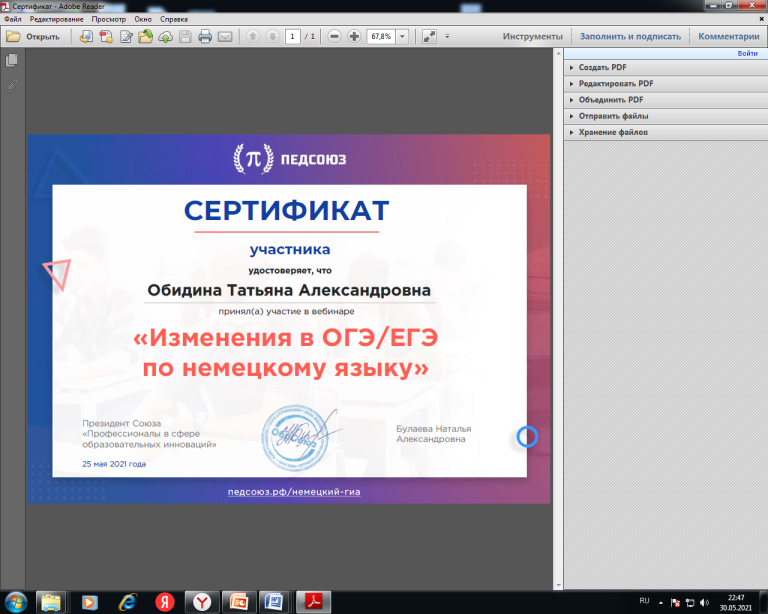 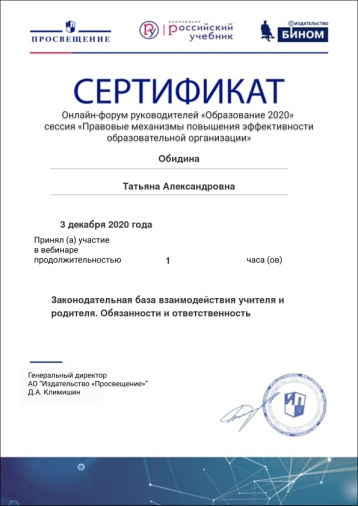 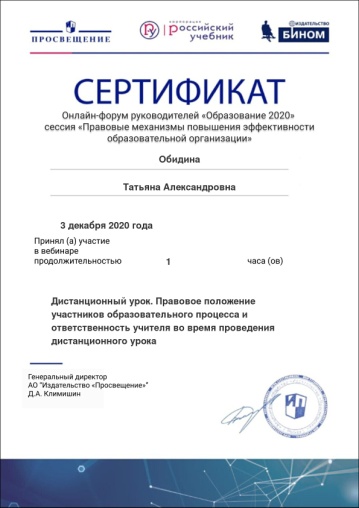 Участие учителей в региональном мероприятии по обмену опытом между школами в рамках проекта «Поезд мастеров» с рабочим названием «Эффективные практики повышения качества образования в школе»-
 Козлова В.А, Обидина Т.А.
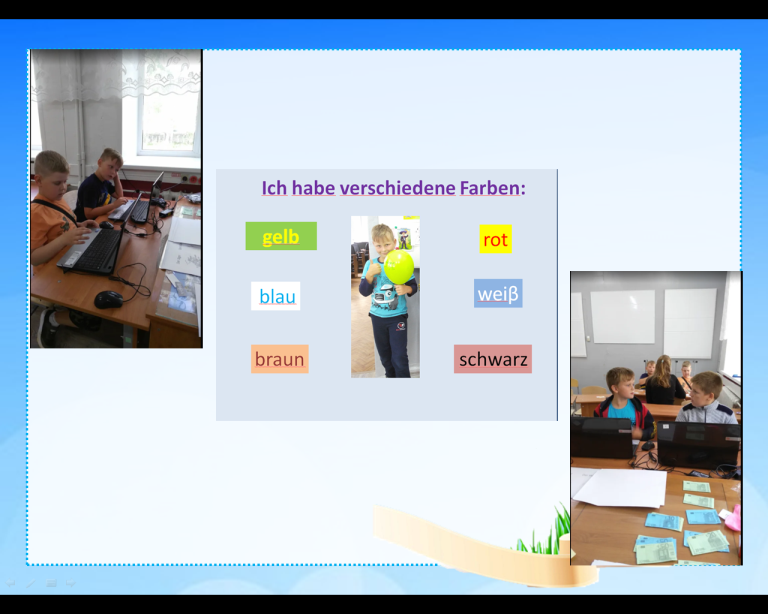 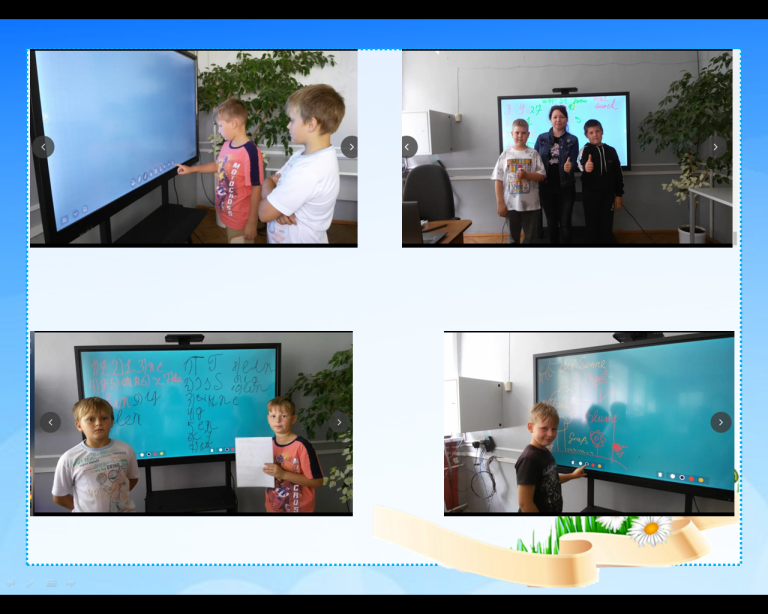 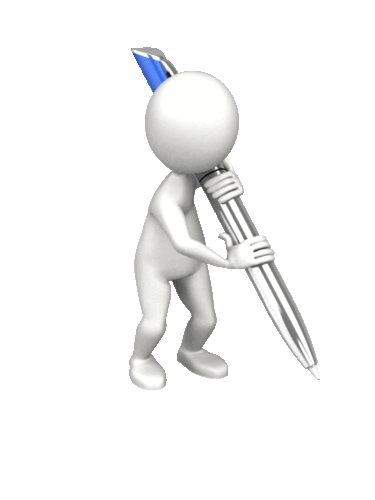 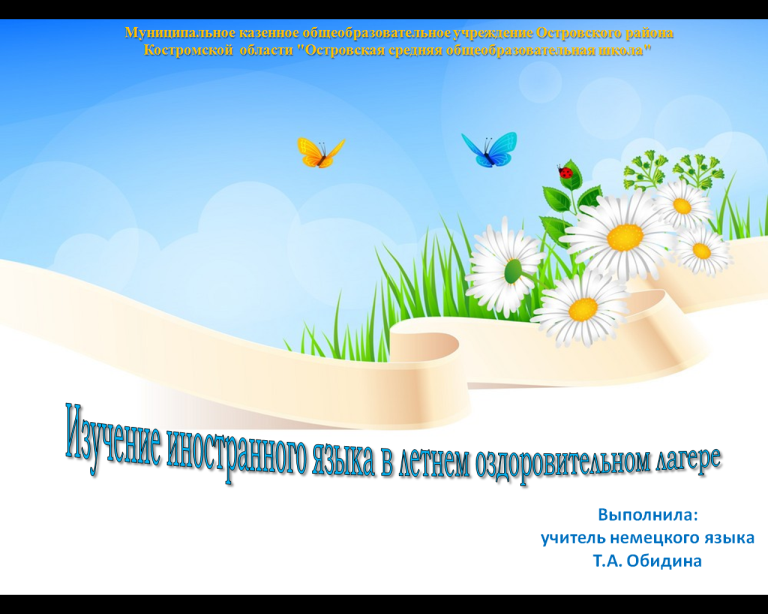 Подготовка и проведение ВПР в 7 и 11 классах и … ЕГЭ
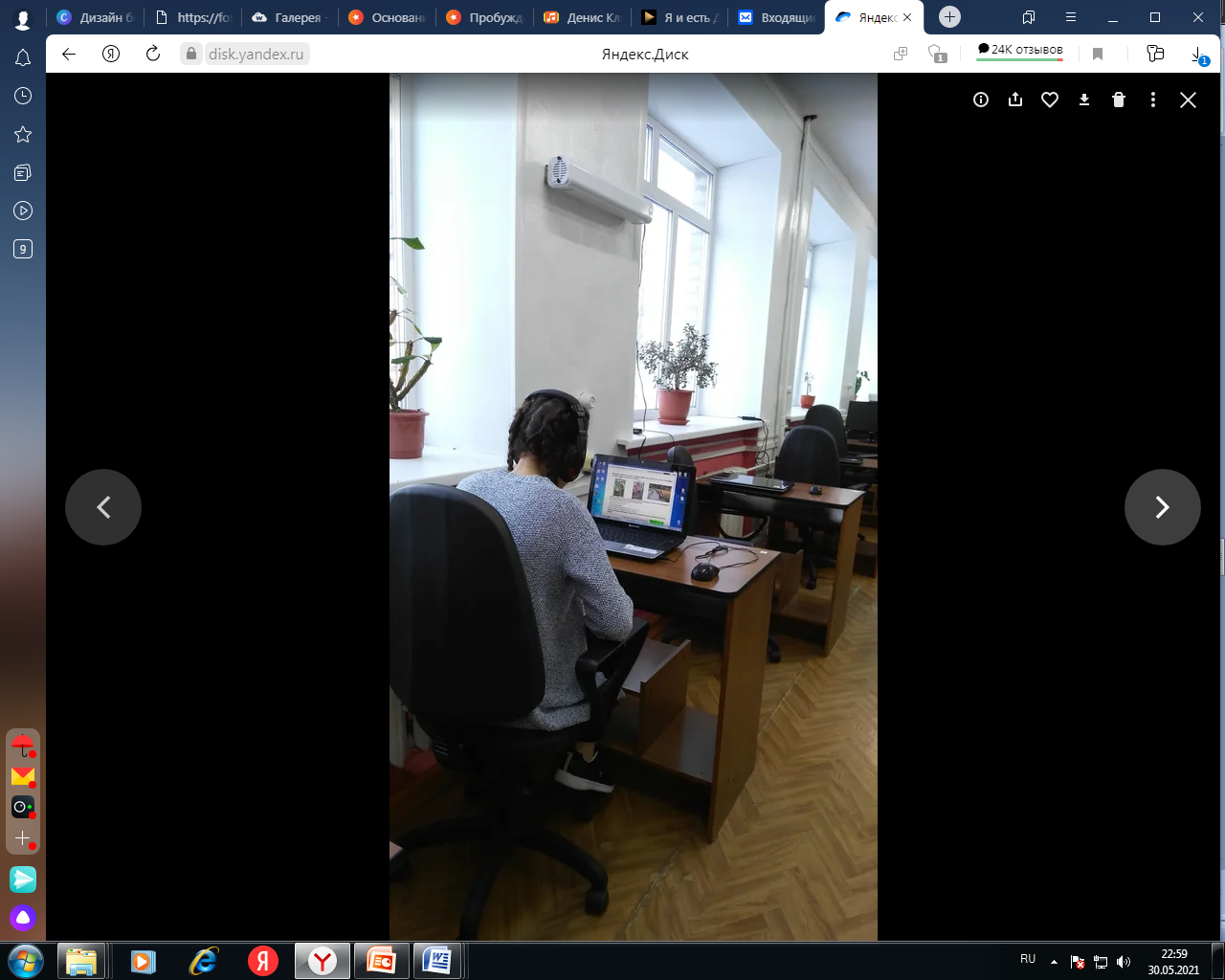 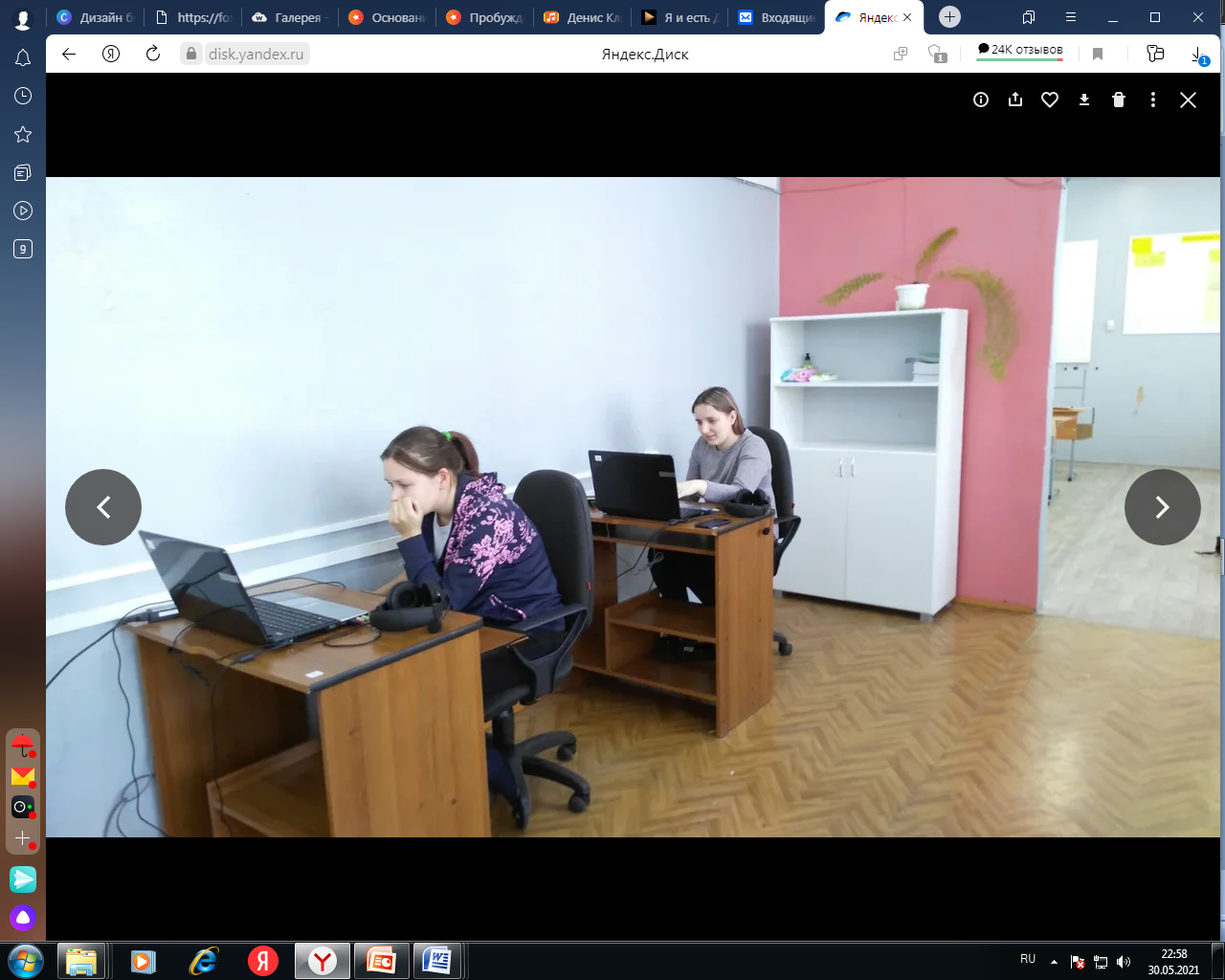 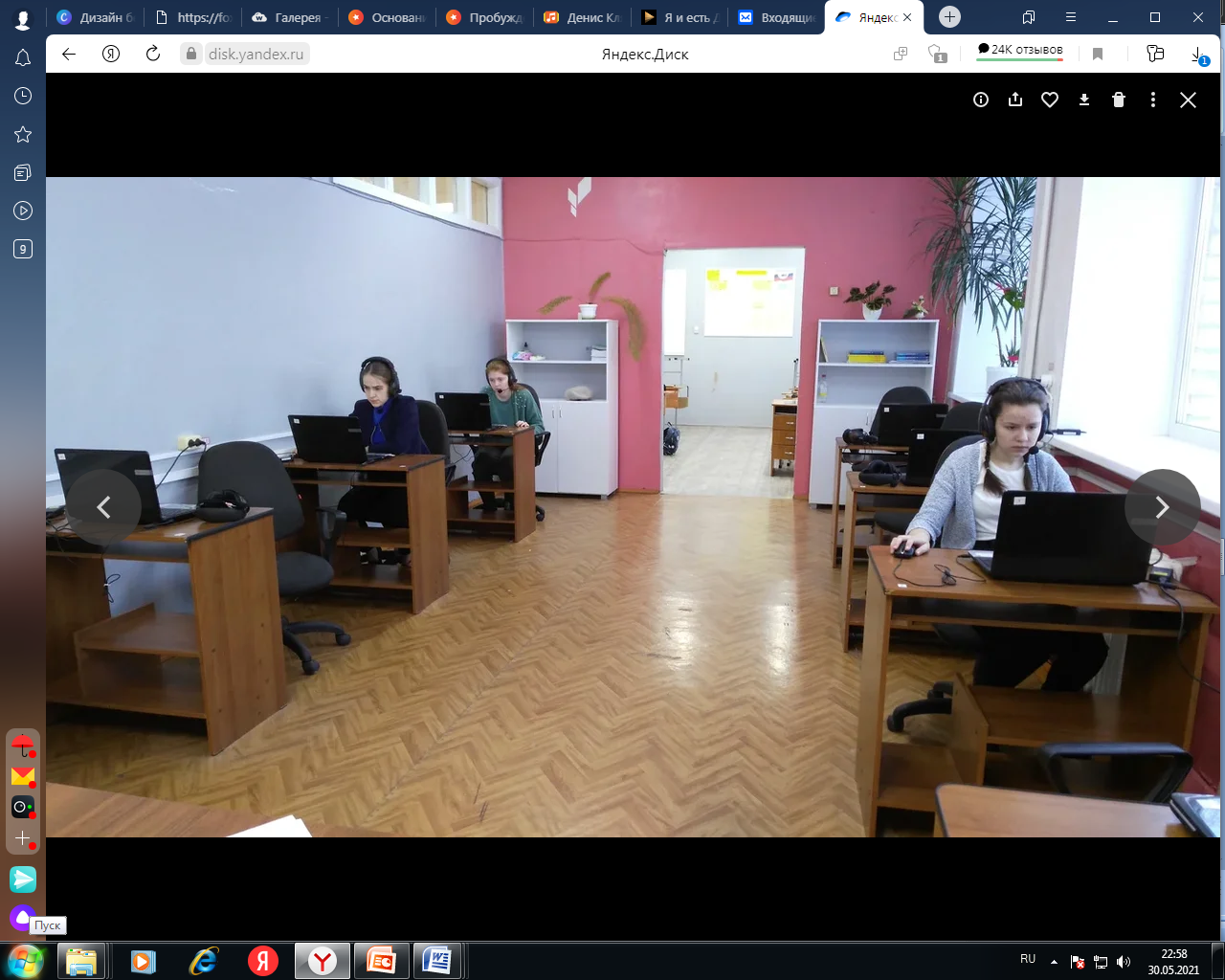 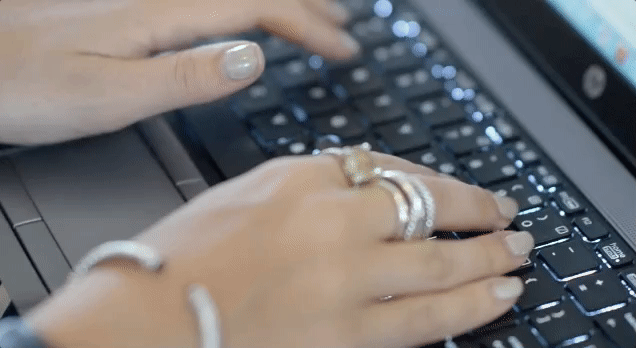 Проектная деятельность
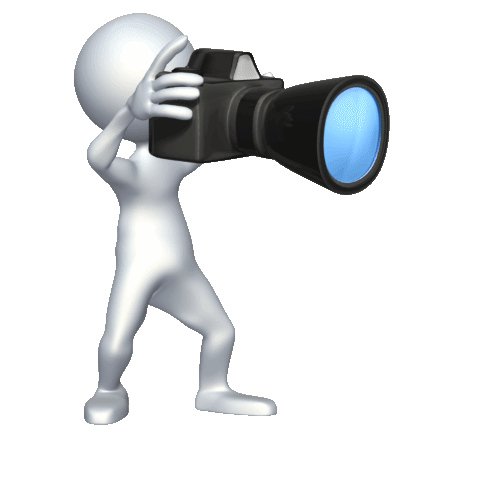 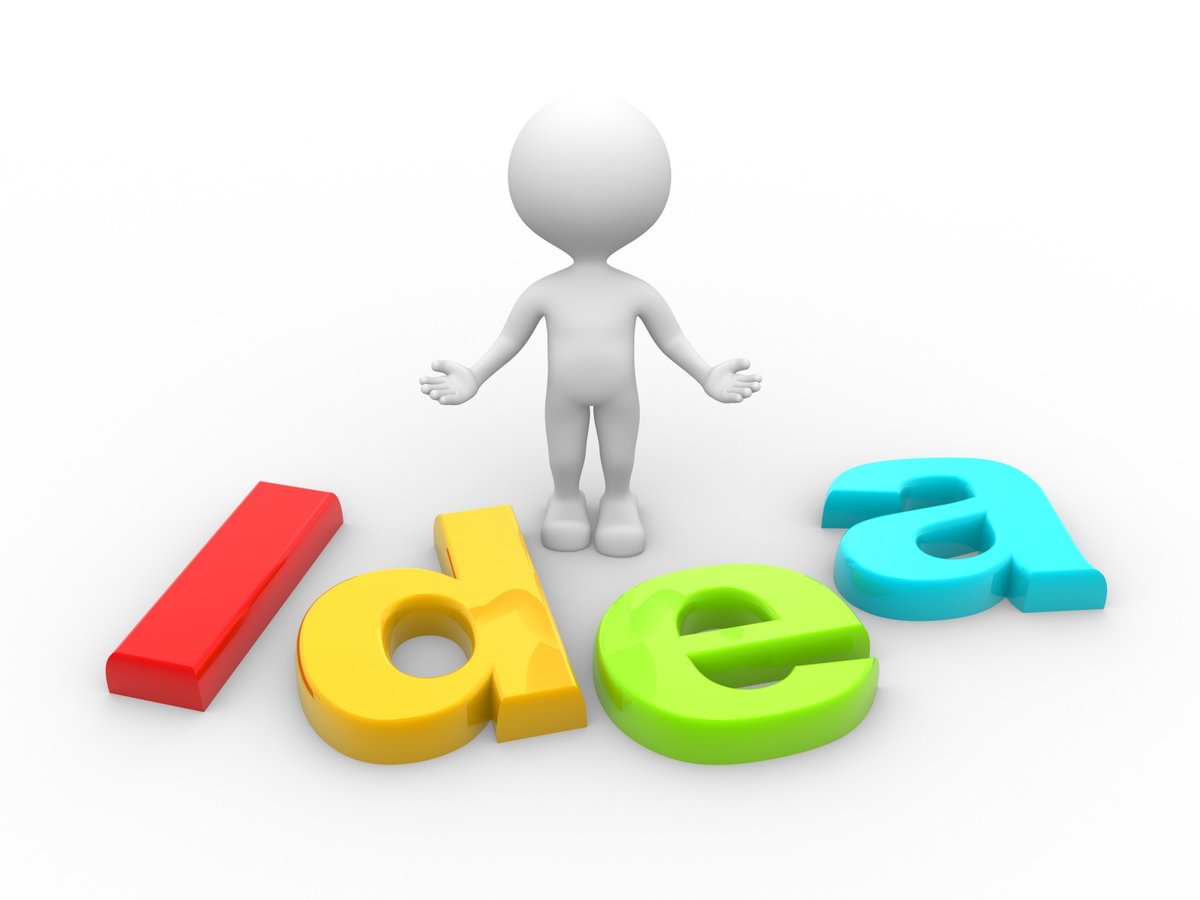 Способности, воображение,Творческое мышление;Гипотезы, проблемы, наблюдения,Вопросы, выводы и идеи.В этом заключается онадеятельность проектная
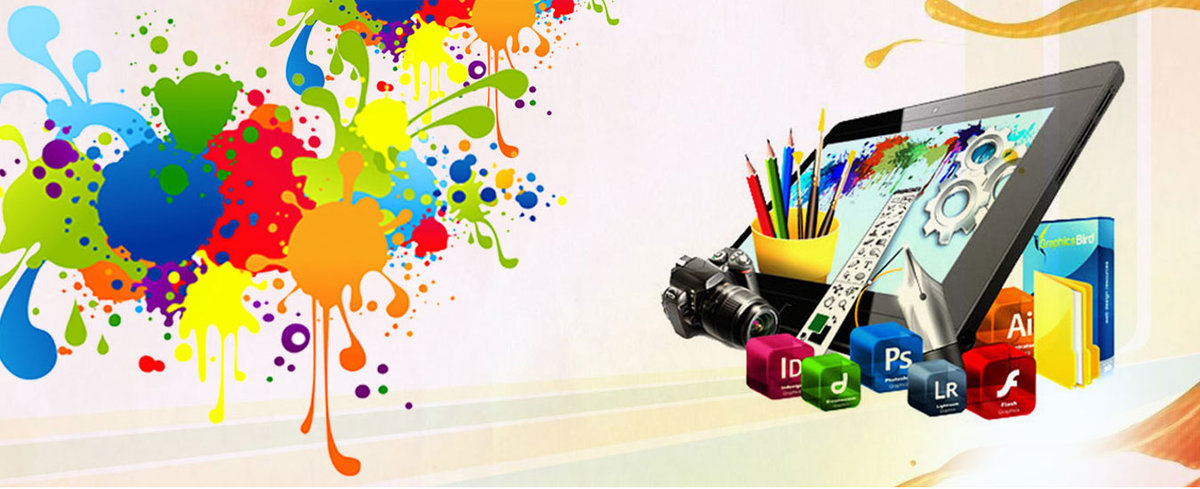 Проектная деятельность
" НАУКА ВОКРУГ НАС!" ДЕНЬ НАУКИ в МКОУ "Островская СОШ" "Чтоб друг друга понимать, нам иностранный надо знать" Защита проектов по предмету "Иностранный язык" (английский, немецкий). Все наши проекты получили высший балл
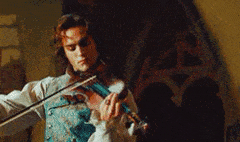 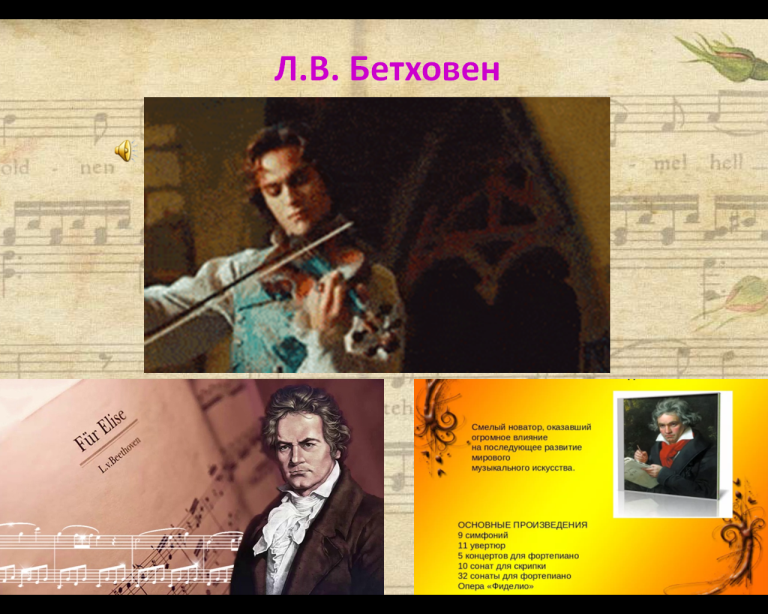 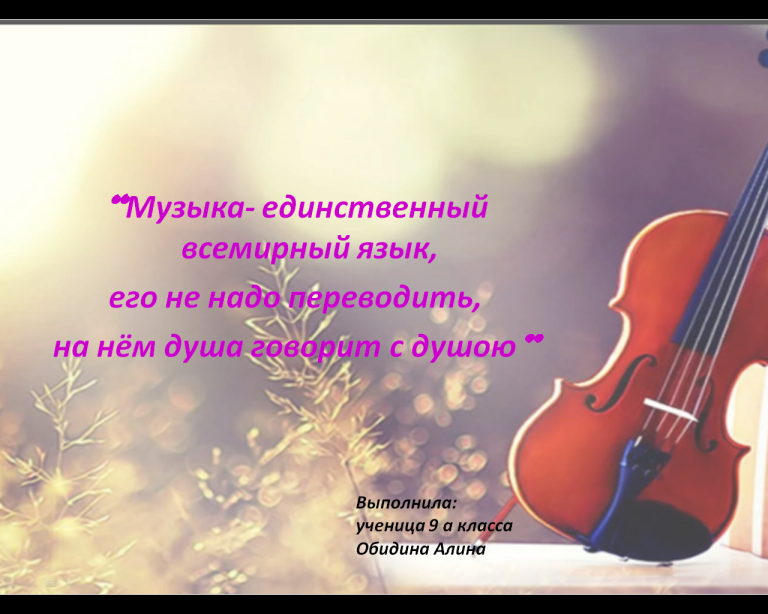 День Науки
Все педагоги принимали активное участие 
Наш план:
Привет! Hallo! Bonjour!
Мы вас обожюр!
Проведите время mit Technologie ,
Будь на высоте и ты!
Цветкова М.Е.- "Научных открытий мир удивительный "  детские научные опыты для 4 классов. 
Обидина Т.А.- Марафон современных профессий ( IT- технологии..) – 9а в рамках урока
Обидина Т.А - Карта немецких изобретений (урок-исследование) 8 классы ( в рамках урока) 
Обидина Т.А.- Ломоносов, Цейс, Эйнштейн, День науки прекрасен для идей 
(Фотоколлаж или видео ролик  ) 10-ые – 11 –ые классы ( в рамках урока) 
Обидина Т.А.- Мы изучим мир науки, День у нас пройдет без скуки 11а- перемена после 3 урока
Львова Т.А- 5-е классы - урок в игровой форме "Своя игра", 
На переменах - настольные познавательные игры. 6 классы - сенсорная комната, после первого урока второй смены
9 классы - Страноведческая викторина " Изобретения и открытия "
Страхова Л.В.
В 5"в" и 5"г" на уроке будет проведена лексическая игра "Pictionary" (нарисуй слово) по теме "Технологии и наука";  также будет работа с текстом "Modern technologies" (современные технологии)
Запевалова Т. С.
5а,б классы- научно- познавательная викторина «Funny English»
6 а,б,в классы- научно -познавательная игра «Своя игра»
7 а класс- научно –познавательное мероприятие «О Великобритании и интересных фактах в области науки»
8 а класс- познавательное мероприятие «Денежные единицы англоговорящих стран»
9 а класс- изготовление буклетов «Новые технологии. Отечественные и зарубежные изобретения последних лет»
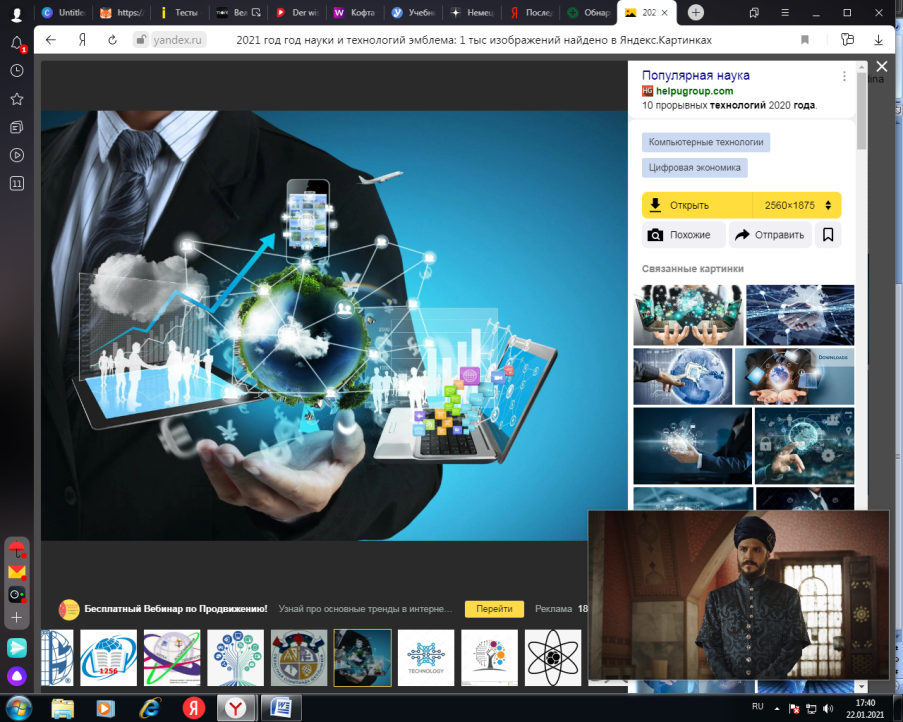 День Науки и в соц.сетях
Появилось новое интернет -сообщество
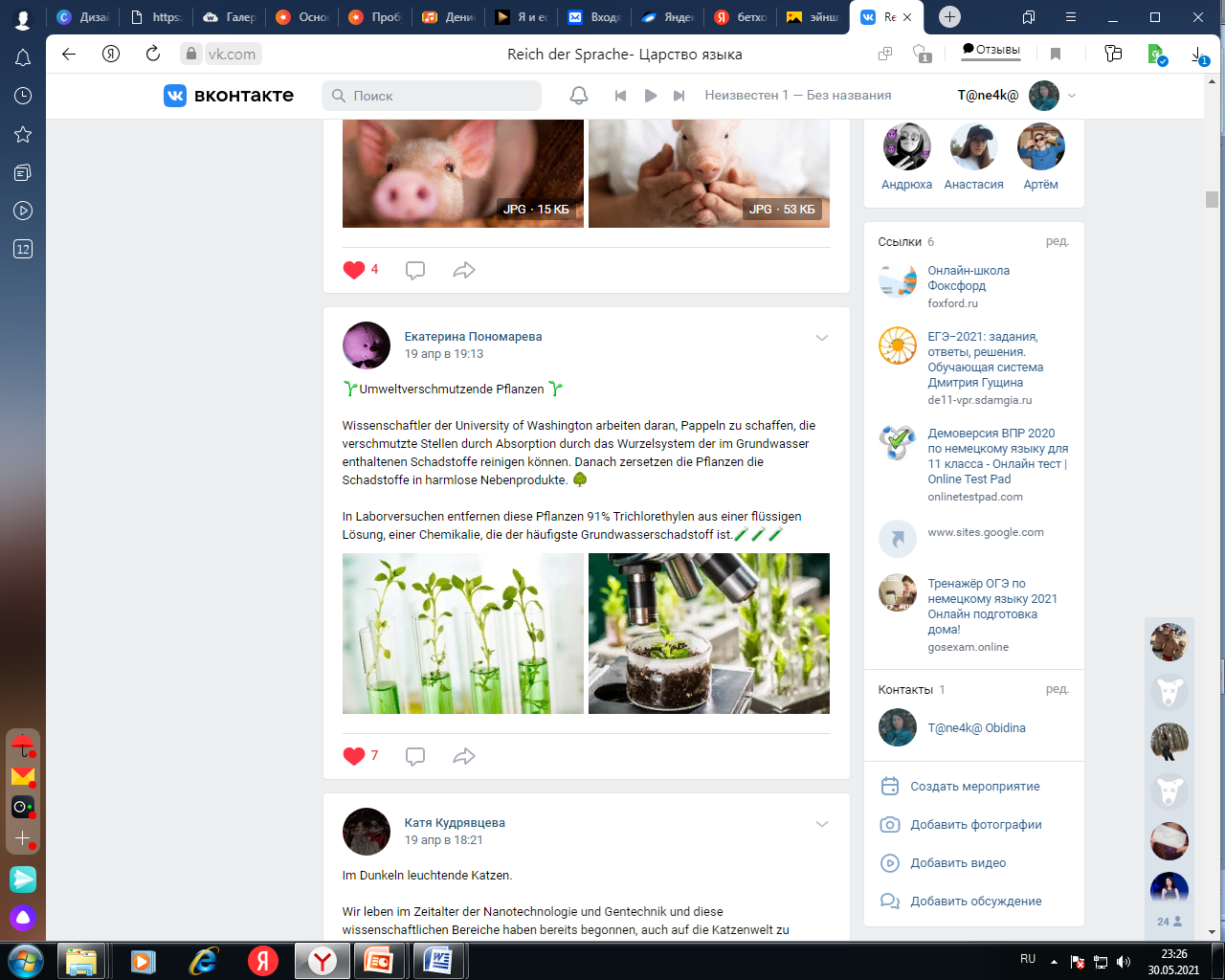 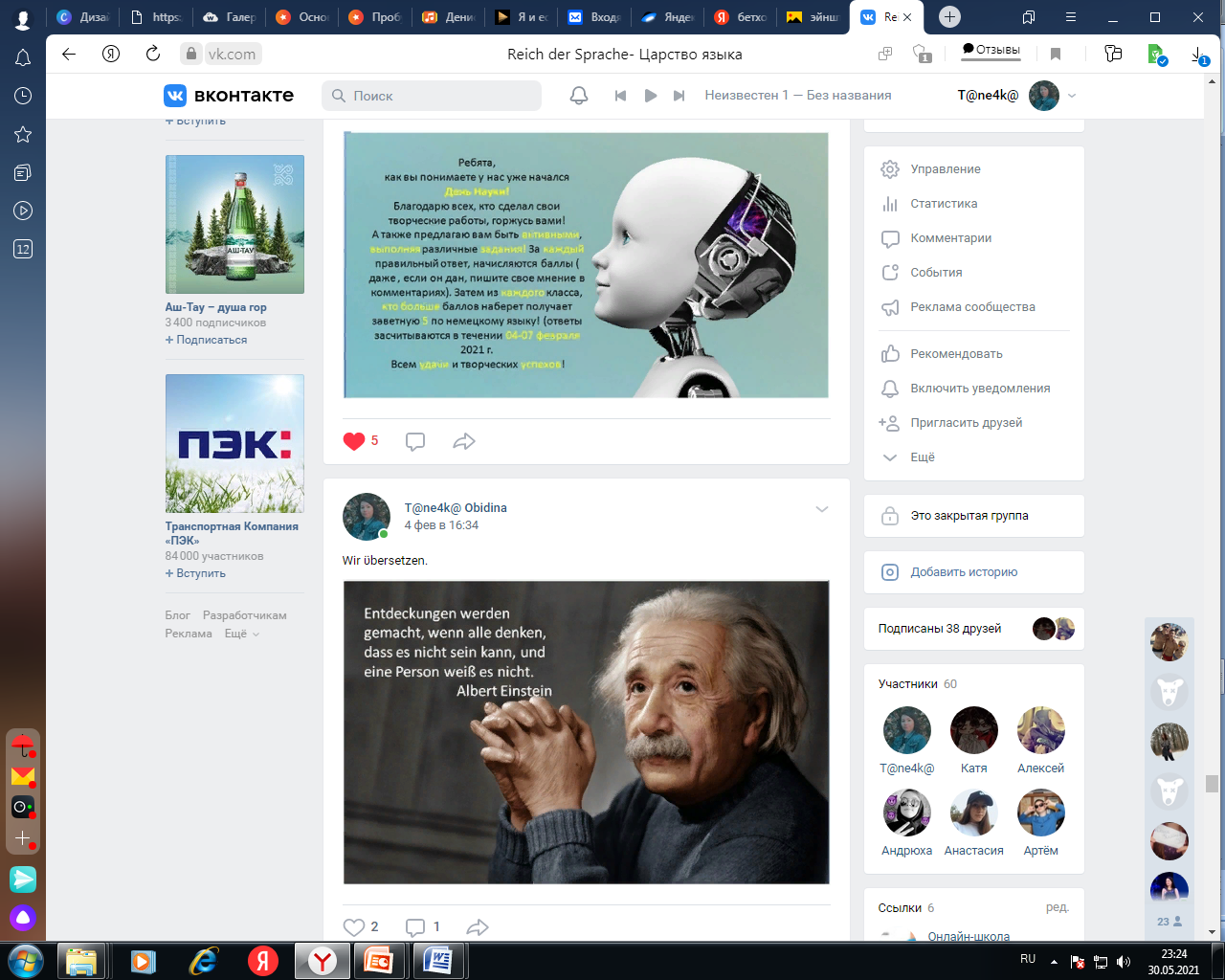 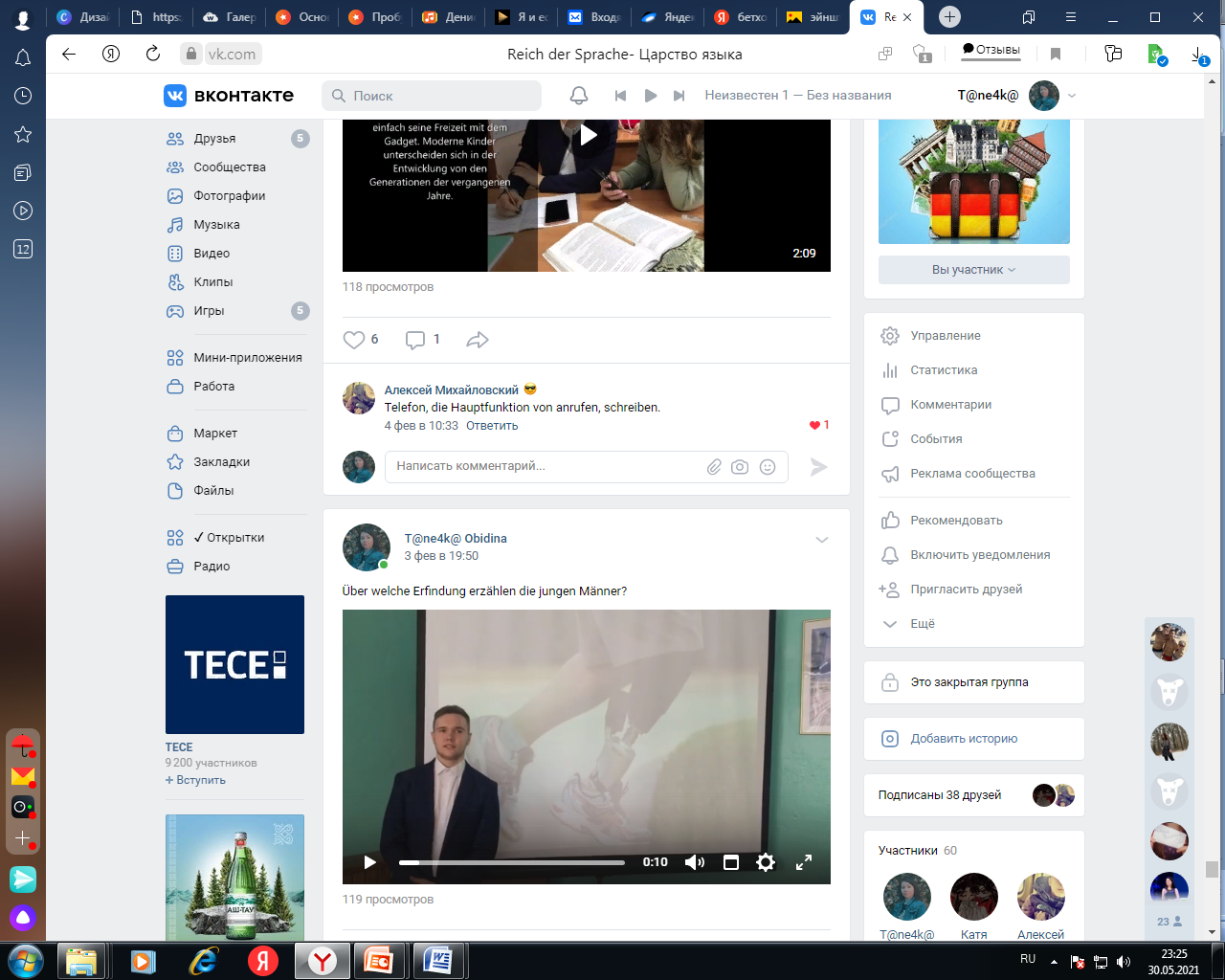 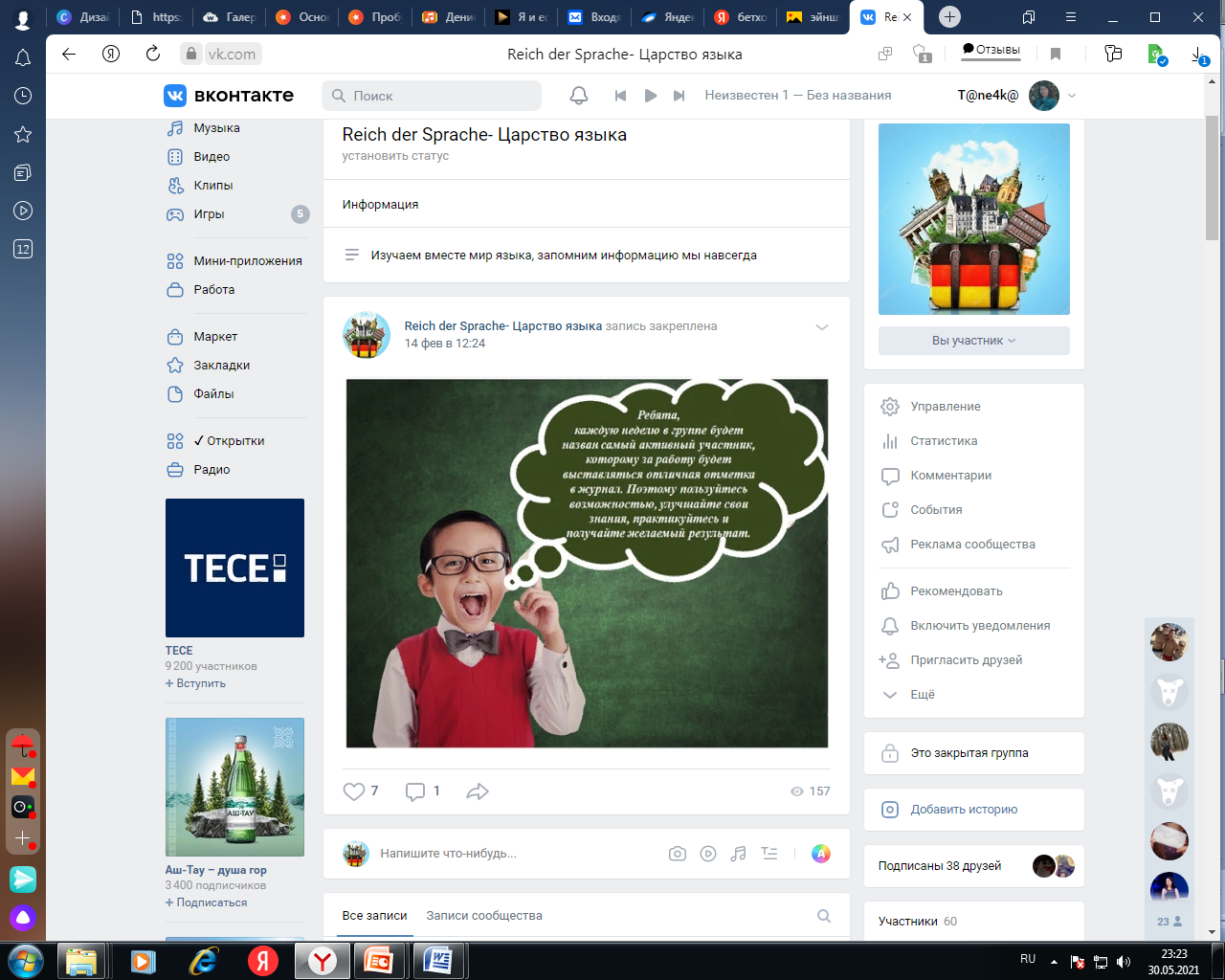 Использование новых технологий: типографика
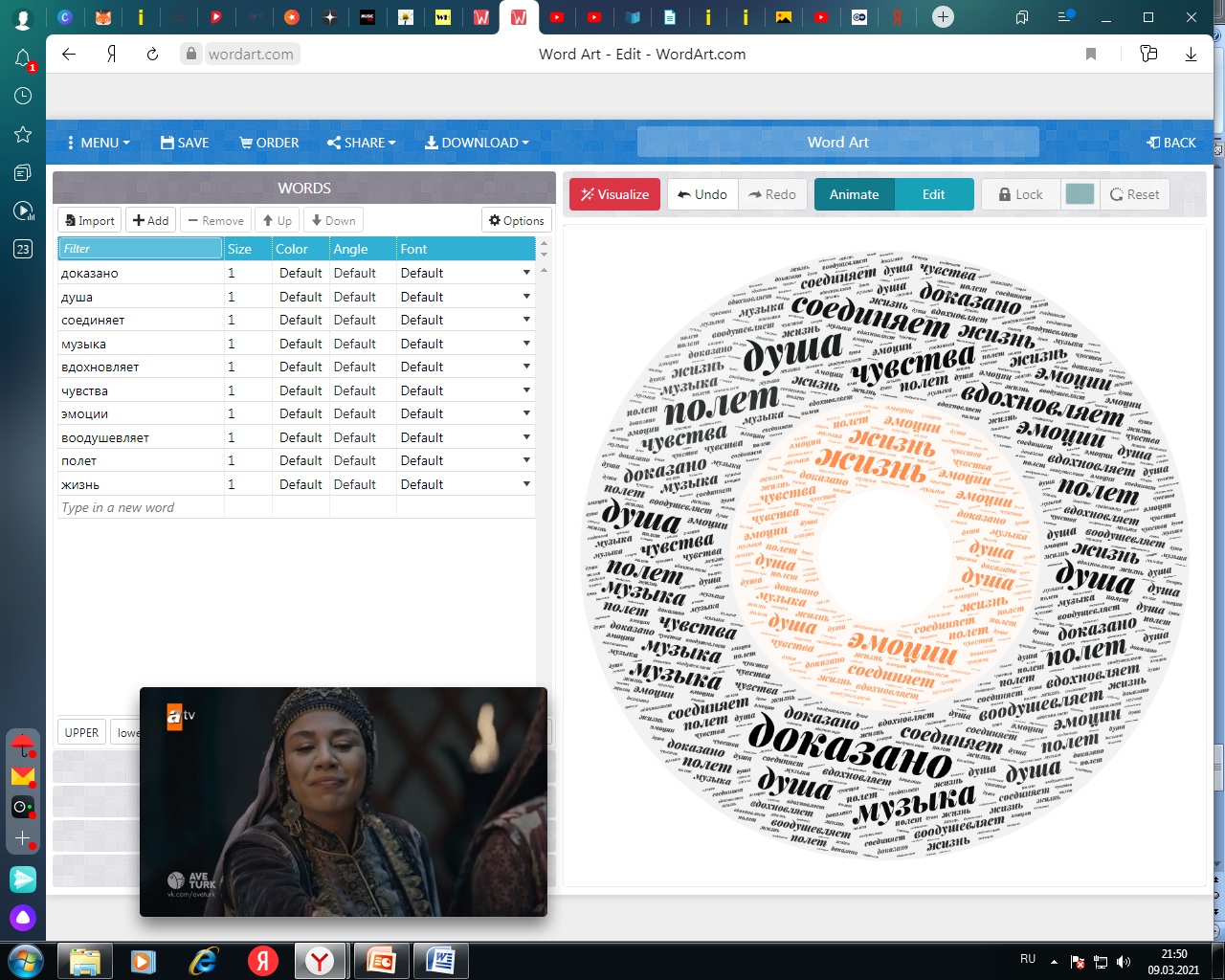 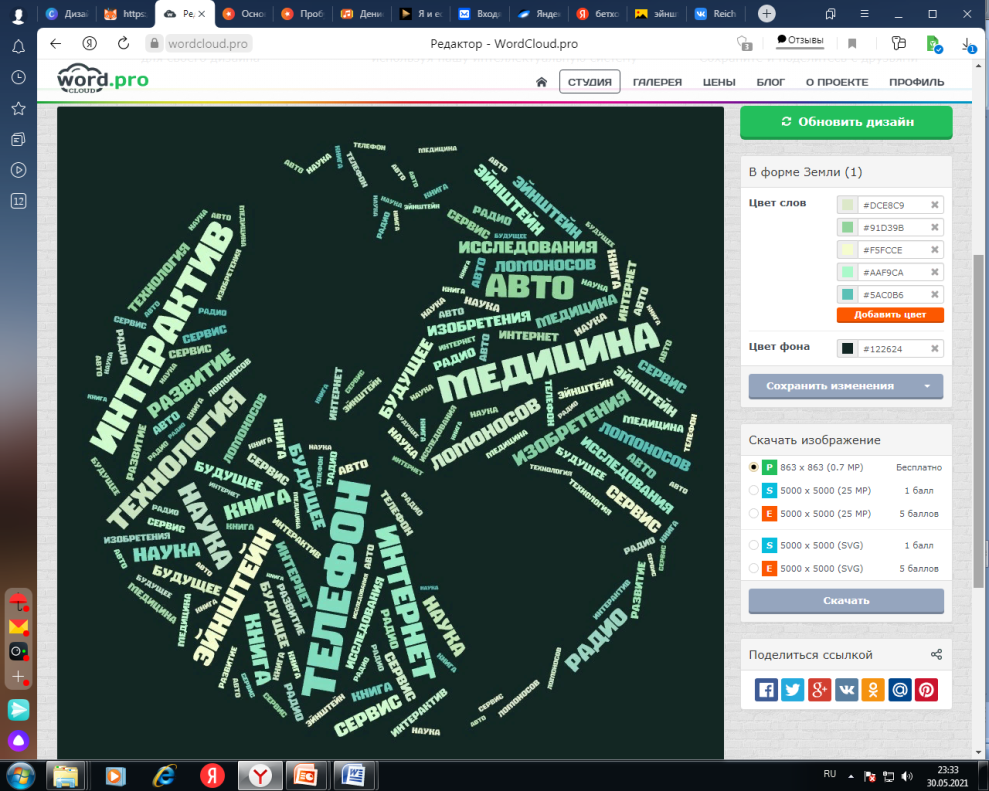 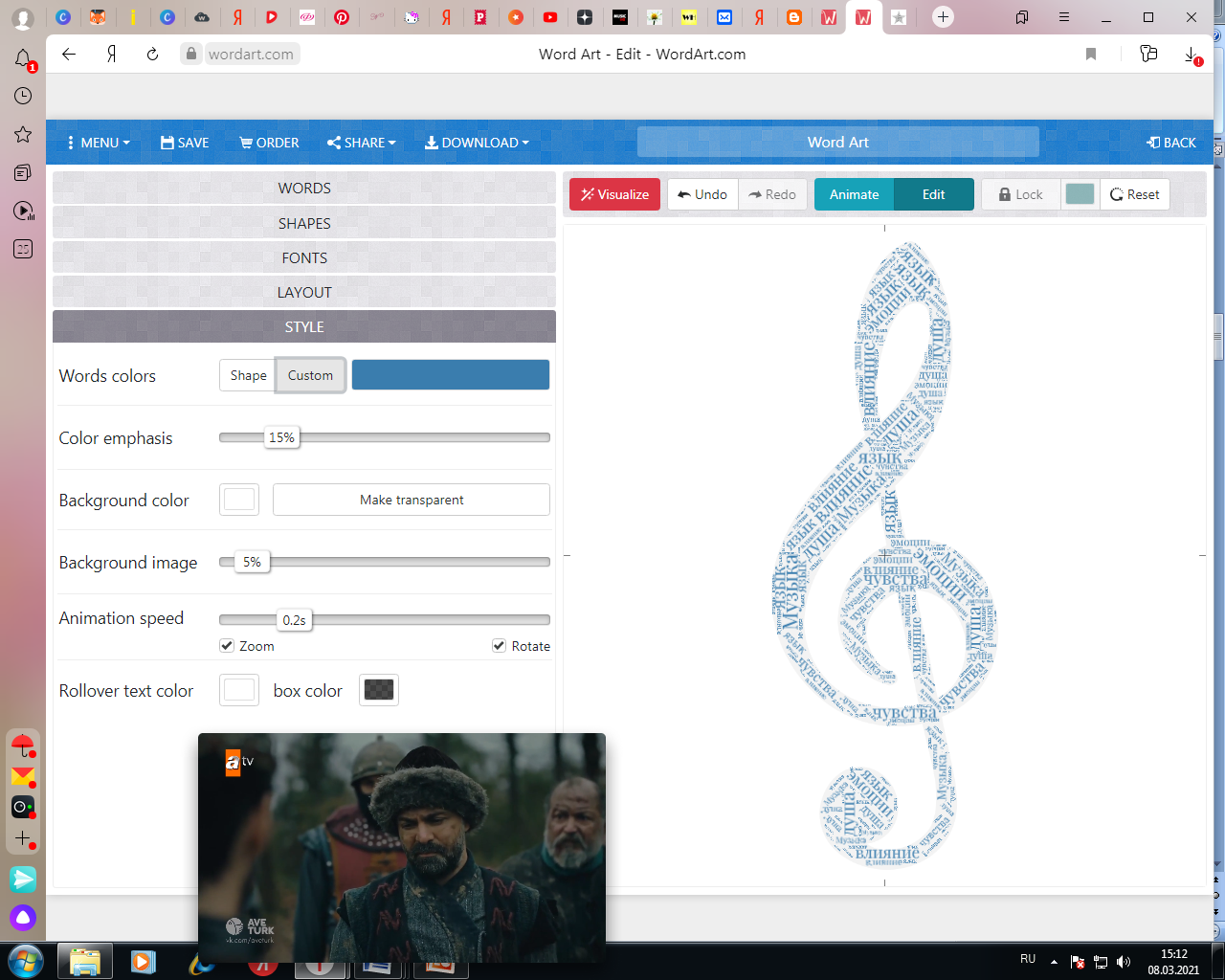 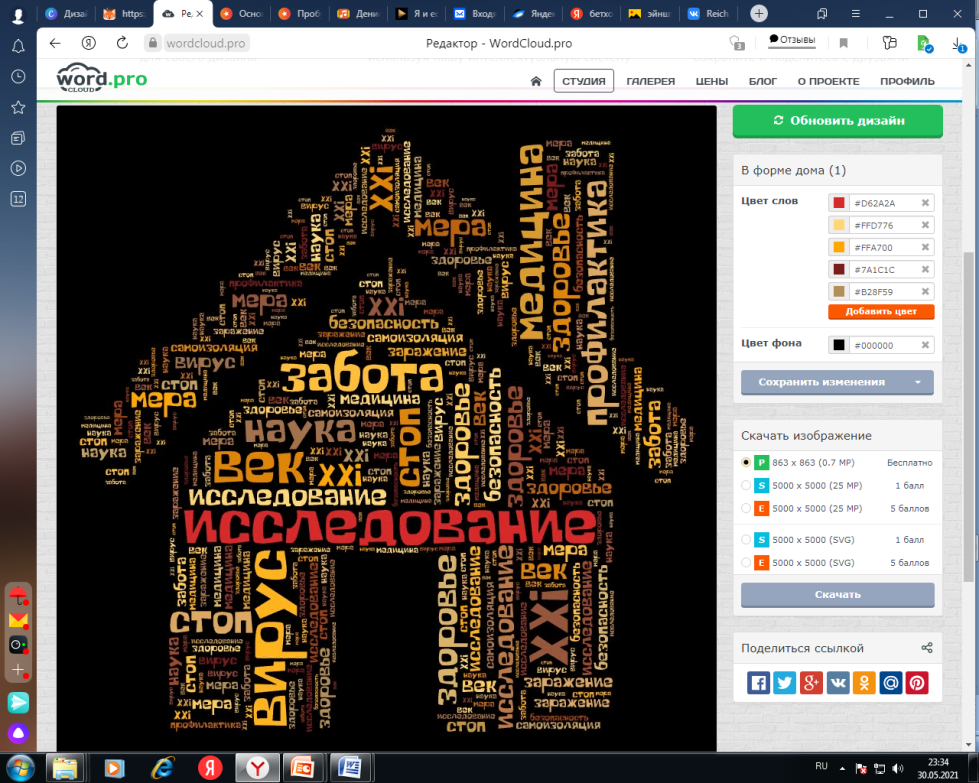 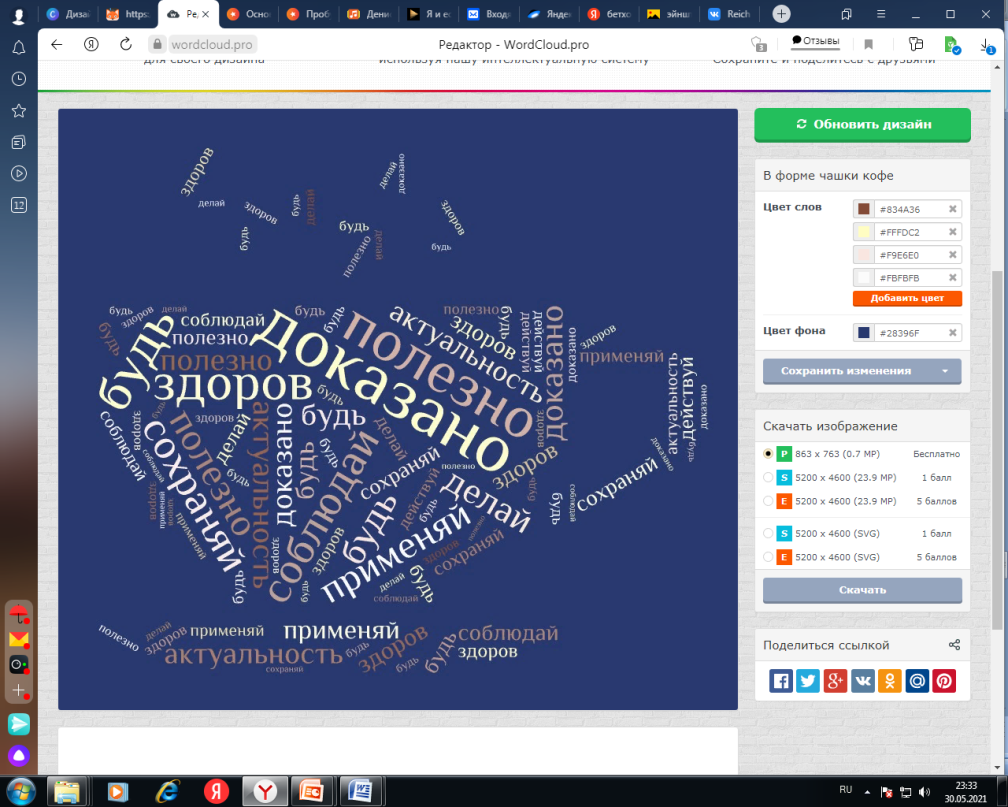 Методический сборник учителей РМО иностранных языков
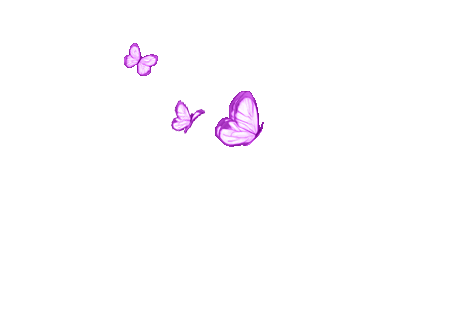 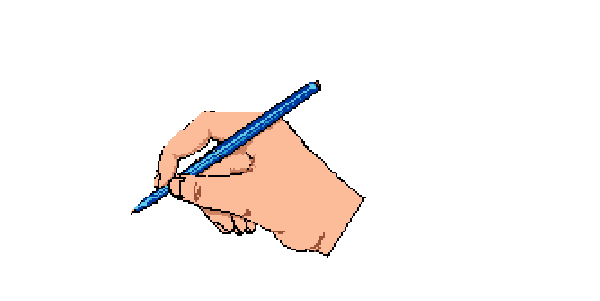 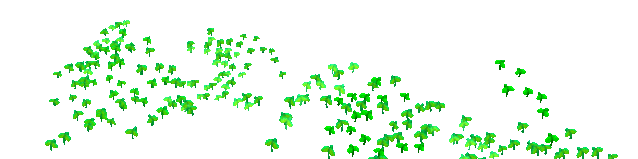 Учитель может…
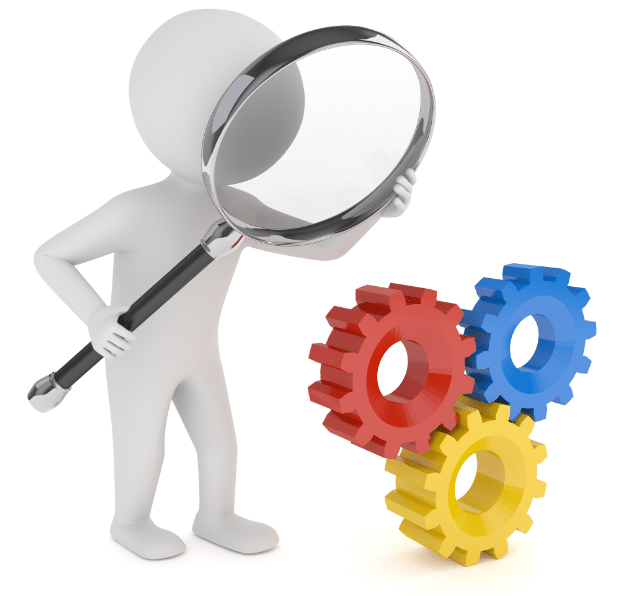 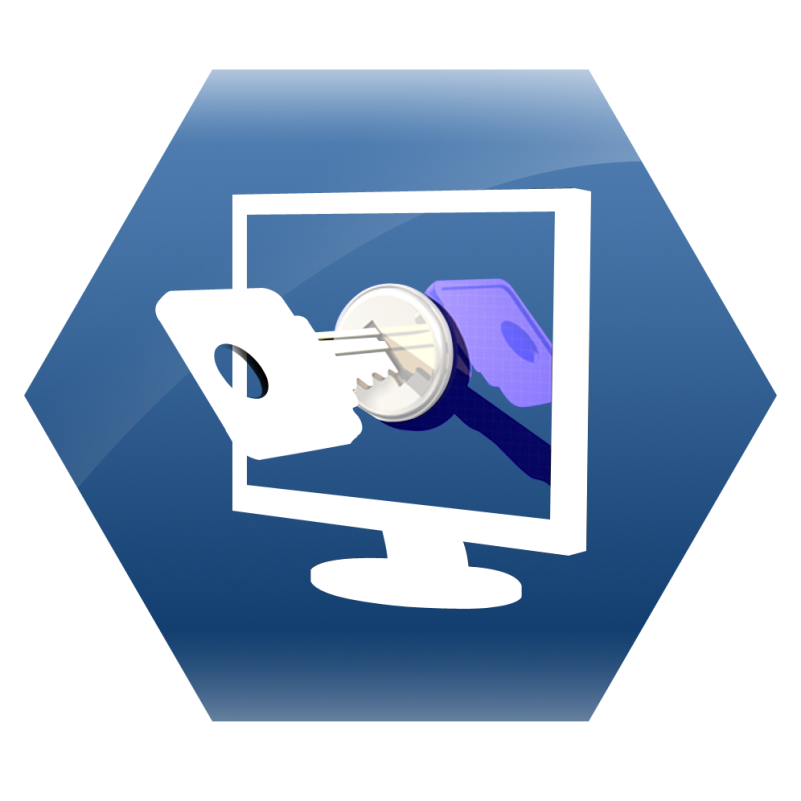 Учитель может подобрать ключик к каждому ребенку, увидеть его таланты, способности и развивать его во многих  областях, работая с ним в команде, направляя и поддерживая
В заключении…
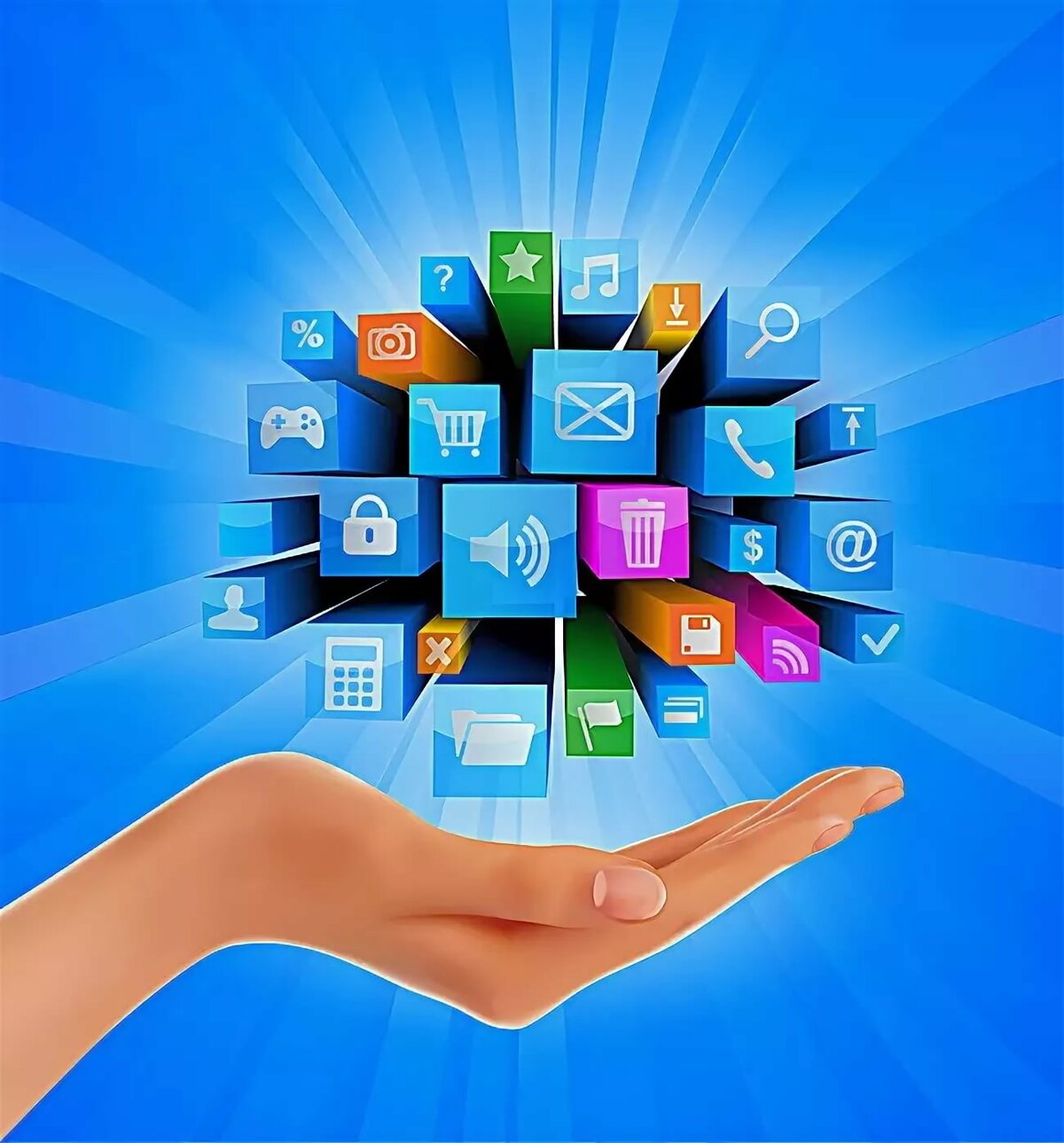 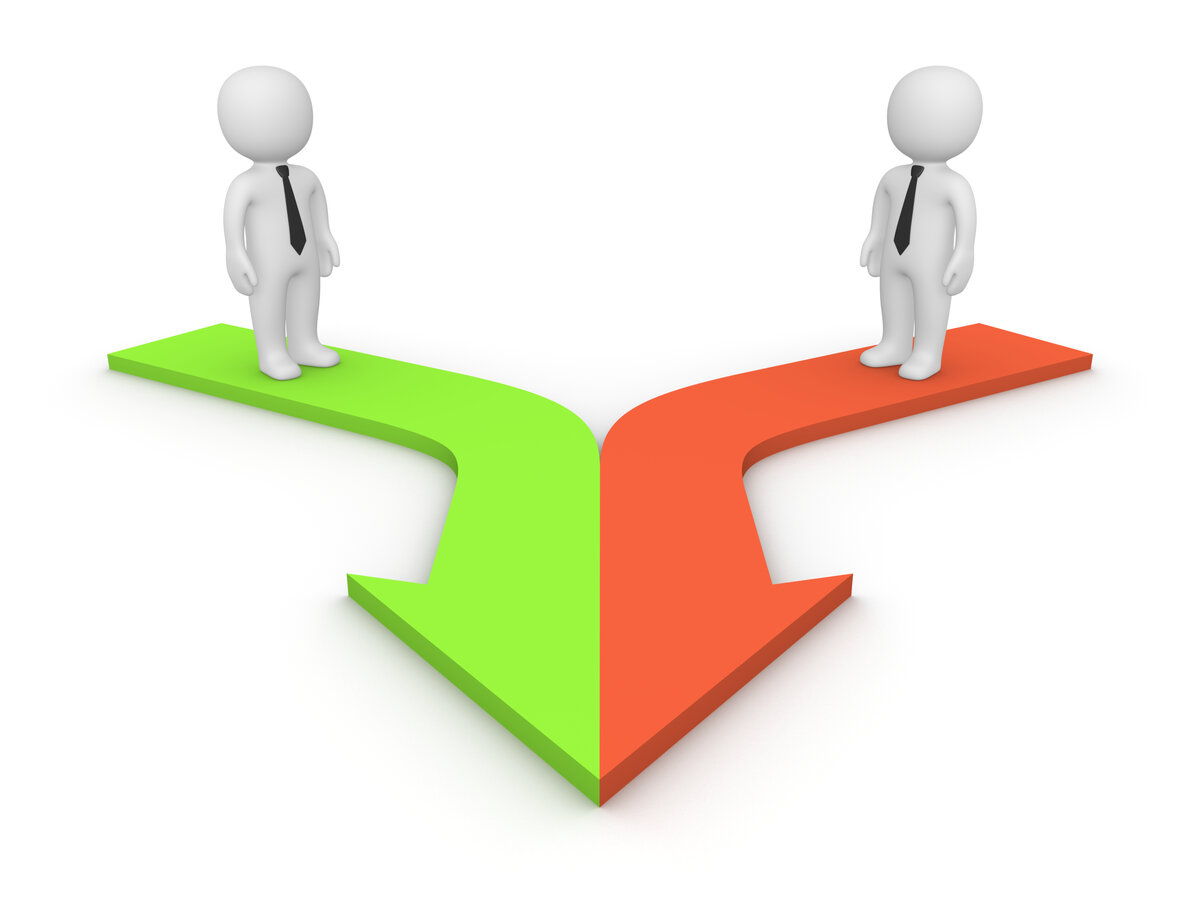 Много функции мы выполняем, как учителя: учим, совершенствуем знания, развиваем личностные качества каждого ребенка, понимаем, радуемся результатам, ……, и все: мы, идем к одной цели- взрастить достойного , эрудированного, жизнерадостного человека
Вам мы пожелаем…
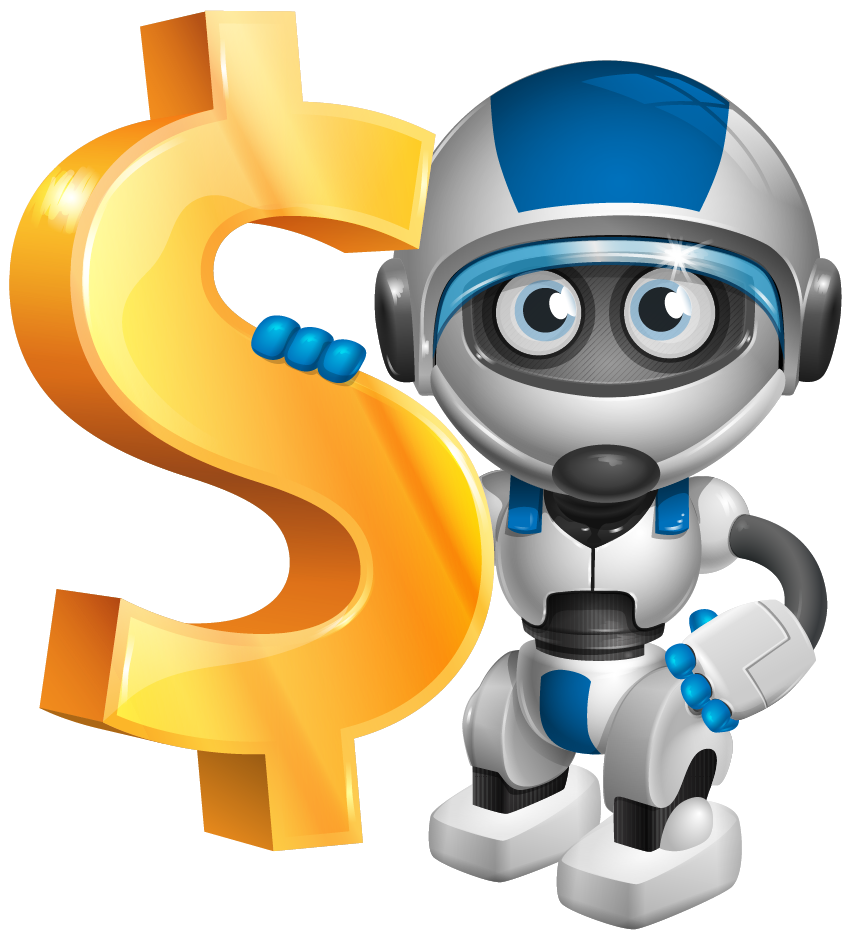 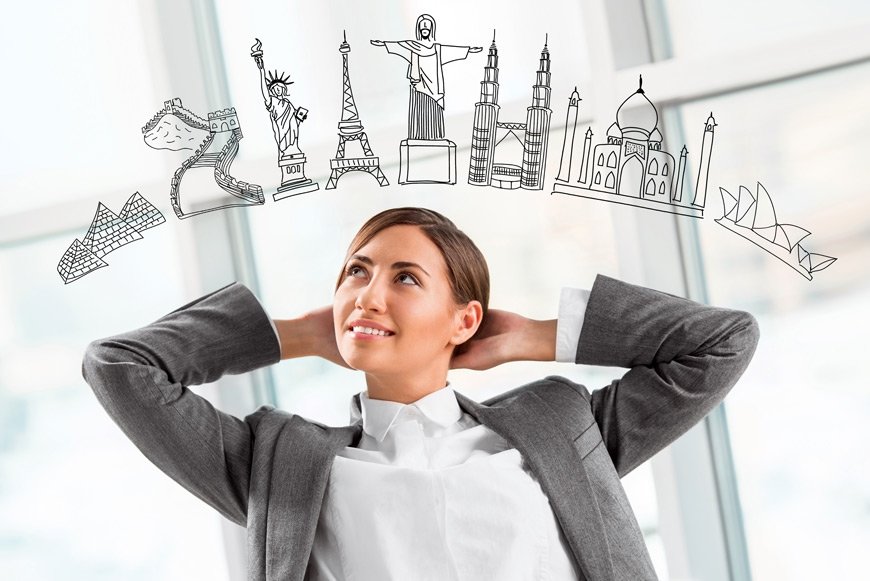 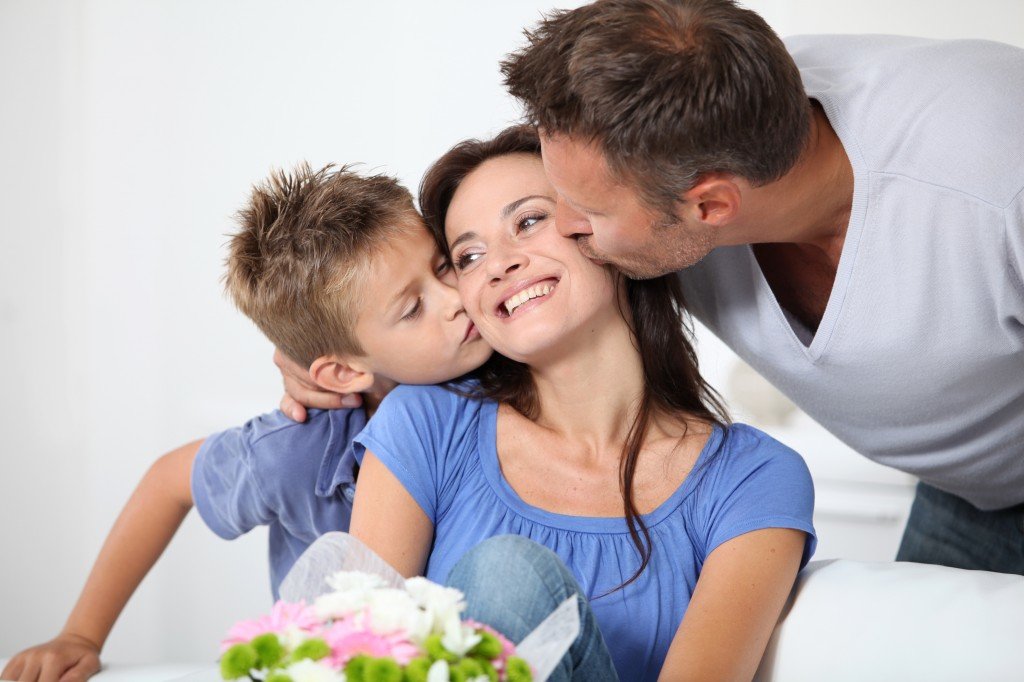 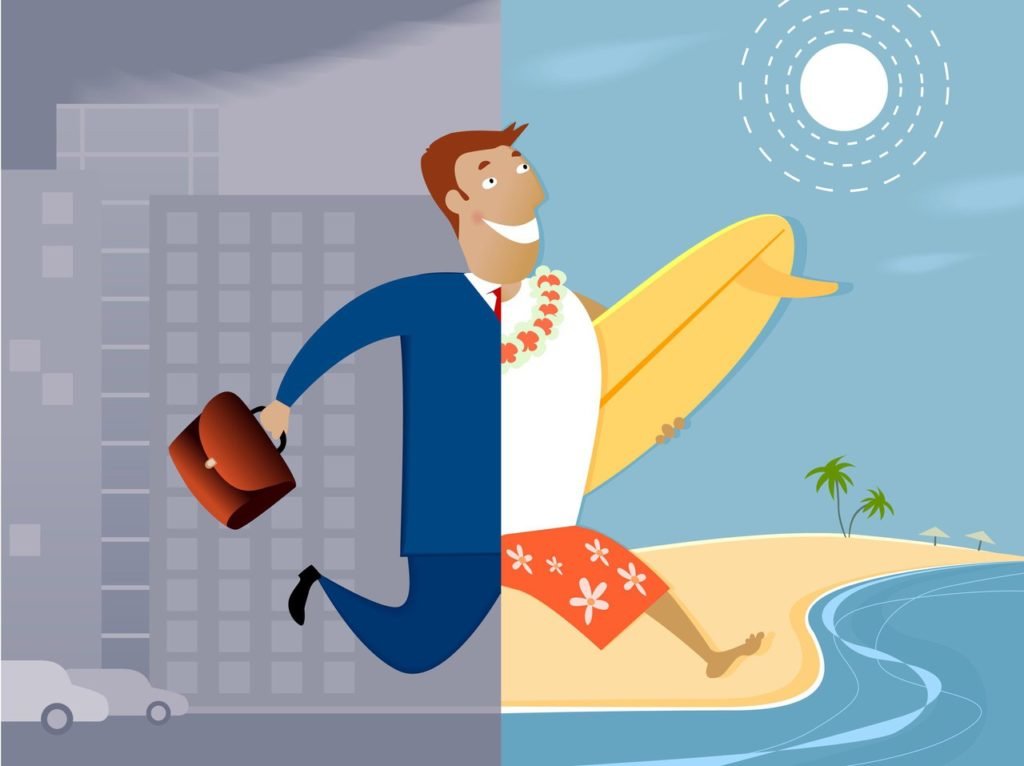 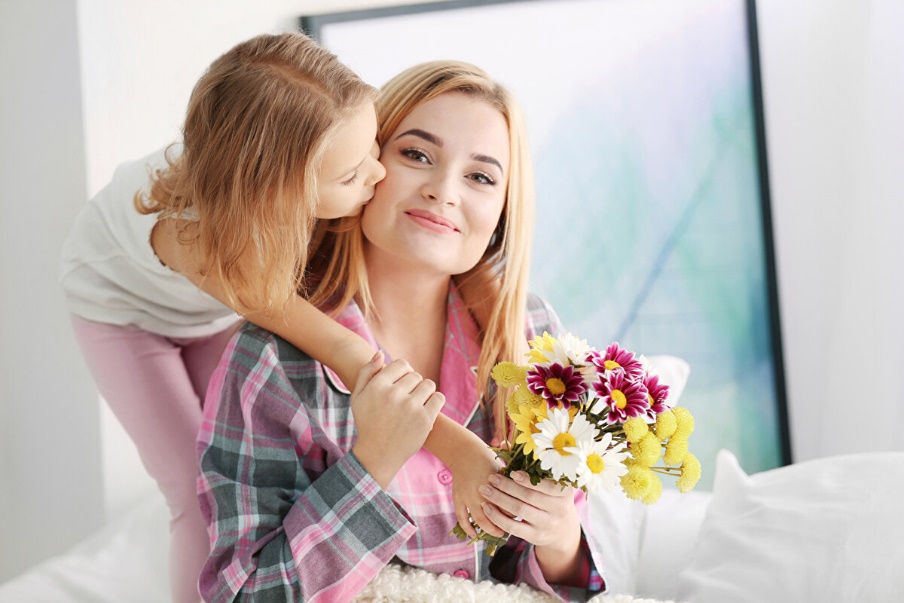 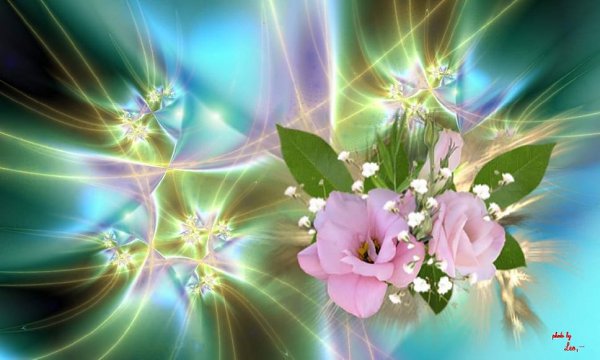